四川民族学院汇报答辩通用PPT模板
SICHUAN MINZU COLLEGE
指导老师：廖文菊
答辩学生：李鸿锋

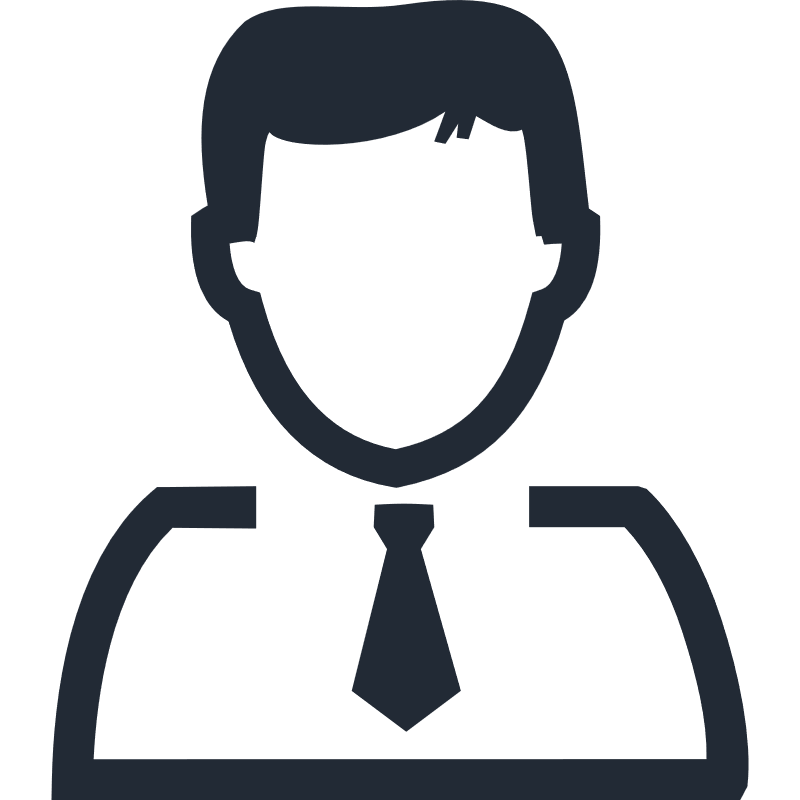 团结  奋进  重道  精业
2020/5/13
请在此输入你的标题
请在此输入你的标题
请在此输入你的标题
请在此输入你的标题
请在此输入你的标题
目 录
CONTENTS
PART 01
在此输入你的标题

Enter your title here
感谢老师的悉心指导
THANKS TO THE TEACHER'S CAREFUL GUIDANCE
指导老师：廖文菊
答辩学生：李鸿锋

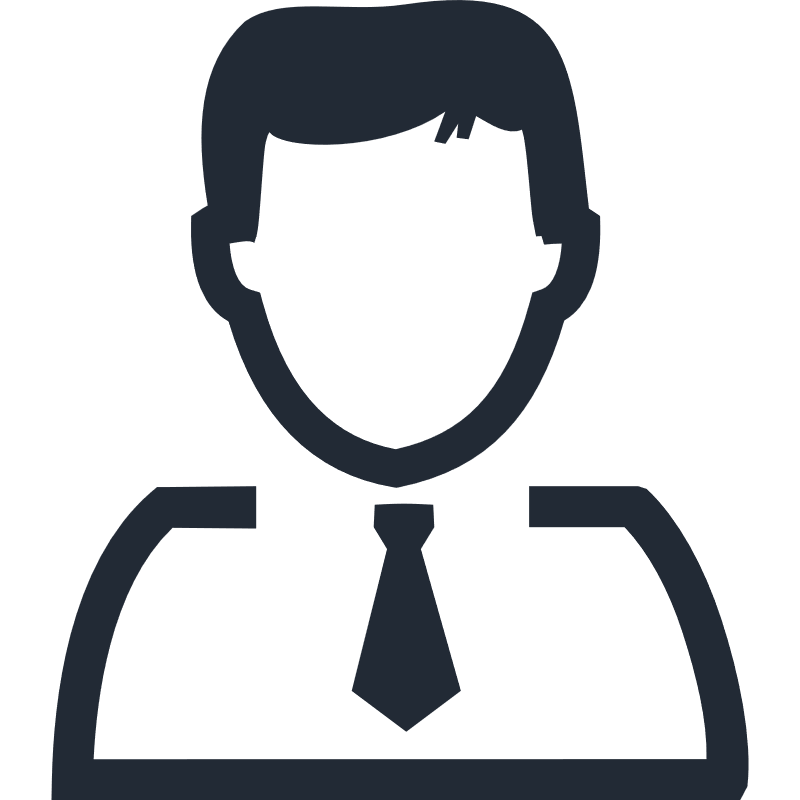 四川民族学院
汇报答辩通用PPT模板
SICHUAN MINZU COLLEGE
答辩学生：李鸿锋
指导老师：廖文菊
01丨在此输入标题
02丨在此输入标题
03丨在此输入标题
04丨在此输入标题
05丨在此输入标题
06丨在此输入标题
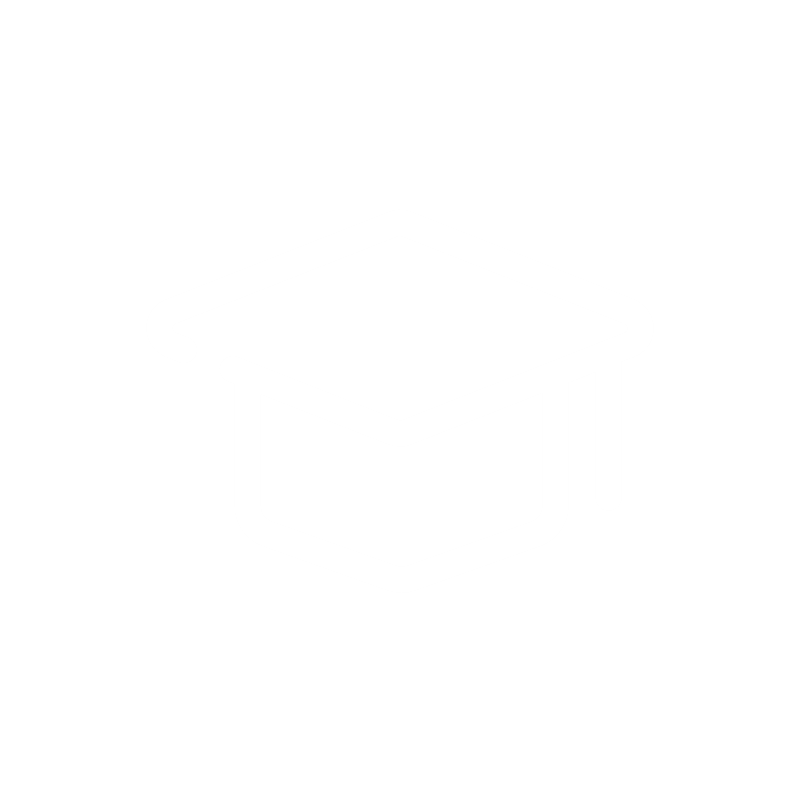 Part 1
在此输入你的标题
感谢老师的悉心指导
THANKS TO THE TEACHER'S CAREFUL GUIDANCE
指导老师：廖文菊
答辩学生：李鸿锋

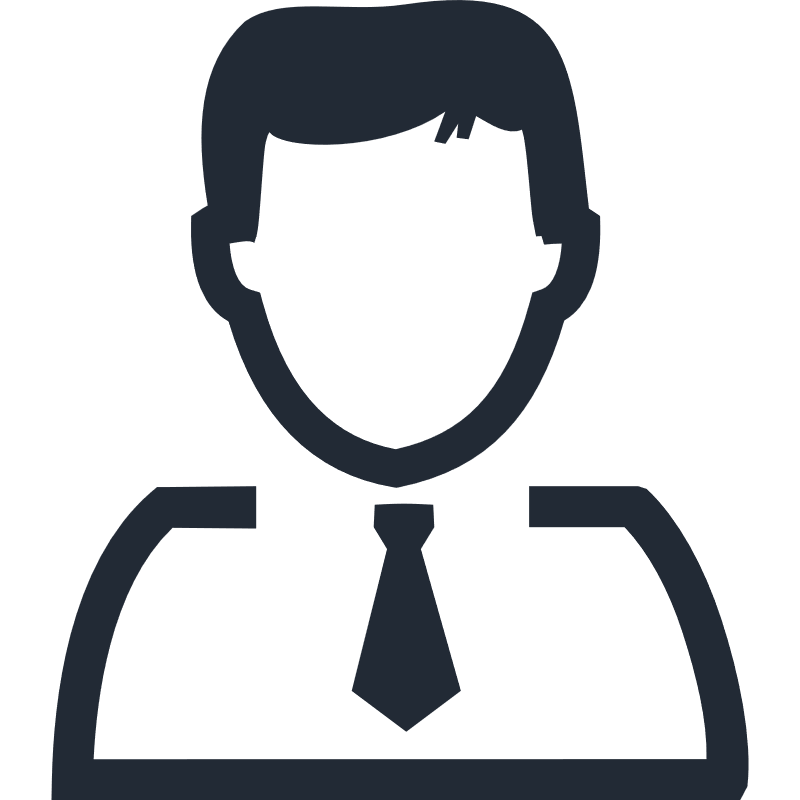 Part 2
纯文字排版版式
名人名言页
这里是模板作者留下的一段话，四川民族学院是个值得怀念的地方，仅以此模板献给我的母校。请在此输入你的文字内容，请在此输入你的文字内容，请在此输入你的文字内容，请在此输入你的文字内容，请在此输入你的文字内容。
Page 10
一段文字内容
摘要
深入实施电子商务进农村综合示范，加快推进农村流通现代化是乡村振兴的重要突破口。近年来康巴地区农村基础设施改观显著、生产条件明显改善、特色农产品品目逐渐丰富，农村电商发展条件更加完备。互联网和信息技术的发展为康巴地区优质特色农副产品的外销提供了解决途径，推动了康巴地区农村电商的发展。
关键词：
康巴地区
农村电商
阻碍因素
达杠村
Page 11
两段内容页
请在这里输入正文内容
请在这里输入正文内容
请在这里输入正文内容
请在这里输入正文内容
请在这里输入正文内容
请在这里输入正文内容
请在这里输入正文内容
请在这里输入正文内容
请在这里输入正文内容
请在这里输入正文内容
输入小标题
输入小标题
01
02
Page 12
三段内容页面
输入小标题
输入小标题
输入小标题
请在这里输入正文内容
请在这里输入正文内容
请在这里输入正文内容
请在这里输入正文内容
请在这里输入正文内容
请在这里输入正文内容
请在这里输入正文内容
请在这里输入正文内容
请在这里输入正文内容
请在这里输入正文内容
请在这里输入正文内容
请在这里输入正文内容
请在这里输入正文内容
请在这里输入正文内容
请在这里输入正文内容
Page 13
三段内容页面
请在这里输入正文相关内容请在这里输入正文相关内容
请在这里输入正文相关内容请在这里输入正文相关内容
输入小标题
请在这里输入正文相关内容请在这里输入正文相关内容
请在这里输入正文相关内容请在这里输入正文相关内容
输入小标题
请在这里输入正文相关内容请在这里输入正文相关内容
请在这里输入正文相关内容请在这里输入正文相关内容
输入小标题
Page 14
四段内容页面
03
04
02
01
小标题
小标题
小标题
小标题
请输入正文内容
请输入正文内容
请输入正文内容
请输入正文内容
请输入正文内容
请输入正文内容
请输入正文内容
请输入正文内容
请输入正文内容
请输入正文内容
请输入正文内容
请输入正文内容
请输入正文内容
请输入正文内容
请输入正文内容
请输入正文内容
请输入正文内容
请输入正文内容
请输入正文内容
请输入正文内容
Page 15
四段内容页面
02
03
在此输入你的标题
在此输入你的标题
04
01
在此输入你的标题
在此输入你的标题
输入你的文字内容
CONTENTS
Page 16
五段内容页面
小标题
小标题
小标题
小标题
小标题
请输入正文内容
请输入正文内容
请输入正文内容
请输入正文内容
请输入正文内容
Page 17
六段内容页
02
01
在此输入你的标题
在此输入你的标题
小标题
04
03
在此输入你的标题
在此输入你的标题
这段文字的内容简述
06
05
在此输入你的标题
在此输入你的标题
Page 18
Part 3
图文结合排版版式
个人介绍页
输入你的姓名
请在这里输入关于自己的相关介绍或头衔
请在这里输入关于自己的相关介绍或头衔
请在这里输入关于自己的相关介绍或头衔
请在这里输入关于自己的相关介绍或头衔
请在这里输入关于自己的相关介绍或头衔
Page 20
三项团队介绍页
输入名字
输入名字
输入名字
输入相关介绍或头衔
输入相关介绍或头衔
输入相关介绍或头衔
输入相关介绍或头衔
输入相关介绍或头衔
输入相关介绍或头衔
输入相关介绍或头衔
输入相关介绍或头衔
输入相关介绍或头衔
输入相关介绍或头衔
输入相关介绍或头衔
输入相关介绍或头衔
Page 21
四项团队介绍页
输入名字
输入名字
输入名字
输入名字
输入相关介绍或头衔
输入相关介绍或头衔
输入相关介绍或头衔
输入相关介绍或头衔
输入相关介绍或头衔
输入相关介绍或头衔
输入相关介绍或头衔
输入相关介绍或头衔
输入相关介绍或头衔
输入相关介绍或头衔
输入相关介绍或头衔
输入相关介绍或头衔
输入相关介绍或头衔
输入相关介绍或头衔
输入相关介绍或头衔
输入相关介绍或头衔
Page 22
单项图文排版页
输入你小标题
请在这里输入你的正文内容 请在这里输入你的正文内容
请在这里输入你的正文内容 请在这里输入你的正文内容
请在这里输入你的正文内容 请在这里输入你的正文内容
请在这里输入你的正文内容 请在这里输入你的正文内容
请在这里输入你的正文内容 请在这里输入你的正文内容
请在这里输入你的正文内容 请在这里输入你的正文内容
请在这里输入你的正文内容 请在这里输入你的正文内容
图片简单介绍
Page 23
两项图文排版页
图片简单介绍
输入你的小标题
输入你的小标题
请在这里输入你的正文内容，请在这里输入你的正文内容，请在这里输入你的正文内容，请在这里输入你的正文内容。
请在这里输入你的正文内容，请在这里输入你的正文内容，请在这里输入你的正文内容，请在这里输入你的正文内容。
图片简单介绍
Page 24
三项图文排版页
小标题
小标题
小标题
01
01
01
请在此输入正文内容
请在此输入正文内容
请在此输入正文内容
请在此输入正文内容
请在此输入正文内容
请在此输入正文内容
请在此输入正文内容
请在此输入正文内容
请在此输入正文内容
请在此输入正文内容
请在此输入正文内容
请在此输入正文内容
Page 25
四段图文排版页
小标题
小标题
小标题
小标题
请输入正文内容
请输入正文内容
请输入正文内容
请输入正文内容
请输入正文内容
请输入正文内容
请输入正文内容
请输入正文内容
请输入正文内容
请输入正文内容
请输入正文内容
请输入正文内容
请输入正文内容
请输入正文内容
请输入正文内容
请输入正文内容
Page 26
四段图文排版页
小标题
小标题
请输入你的内容
请输入你的内容
请输入你的内容
请输入你的内容


小标题
小标题
请输入你的内容
请输入你的内容
请输入你的内容
请输入你的内容
Page 27
多图排版页
请在这里输入你的正文内容，请在这里输入你的正文内容，请在这里输入你的正文内容
Page 28
Part 4
图标表格排版样式
柱状图标页
输入你的小标题
输入你的小标题
请在这里输入你的正文内容，请在这里输入你的正文内容，请在这里输入你的正文内容。
请在这里输入你的正文内容，请在这里输入你的正文内容，请在这里输入你的正文内容。
Page 30
折线图表页
输入你的小标题
输入你的小标题
请在这里输入你的正文内容，请在这里输入你的正文内容，请在这里输入你的正文内容。
请在这里输入你的正文内容，请在这里输入你的正文内容，请在这里输入你的正文内容。
Page 31
饼状图表页
输入小标题
输入小标题
请在这里输入你的正文内容
请在这里输入你的正文内容
请在这里输入你的正文内容
请在这里输入你的正文内容
请在这里输入你的正文内容
请在这里输入你的正文内容
输入小标题
输入小标题
请在这里输入你的正文内容
请在这里输入你的正文内容
请在这里输入你的正文内容
请在这里输入你的正文内容
请在这里输入你的正文内容
请在这里输入你的正文内容
Page 32
柱状折线混合图表页
输入小标题
输入小标题
请在这里输入你的正文内容
请在这里输入你的正文内容
请在这里输入你的正文内容
请在这里输入你的正文内容
请在这里输入你的正文内容
请在这里输入你的正文内容
Page 33
表格数据页
输入你的小标题
请在这里输入你的正文内容，请在这里输入你的正文内容，请在这里输入你的正文内容。请在这里输入你的正文内容，请在这里输入你的正文内容，请在这里输入你的正文内容。请在这里输入你的正文内容，请在这里输入你的正文内容，请在这里输入你的正文内容。
Page 34
Part 5
逻辑图示排版样式
对比关系页
输入小标题
请在这里输入正文相关内容请在这里输入正文相关内容
请在这里输入正文相关内容请在这里输入正文相关内容
VS
输入小标题
请在这里输入正文相关内容请在这里输入正文相关内容
请在这里输入正文相关内容请在这里输入正文相关内容
Page 36
漏斗图页面
输入你的小标题
请在这里输入你的正文内容，请在这里输入你的正文内容，请在这里输入你的正文内容。
输入你的小标题
请在这里输入你的正文内容，请在这里输入你的正文内容，请在这里输入你的正文内容。
Page 37
公式步骤页
爱好
坚持
才华
请在这里输入你的正文内容
请在这里输入你的正文内容
请在这里输入你的正文内容
请在这里输入你的正文内容
请在这里输入你的正文内容
请在这里输入你的正文内容
请在这里输入你的正文内容
请在这里输入你的正文内容
请在这里输入你的正文内容
请在这里输入你的正文内容
请在这里输入你的正文内容
请在这里输入你的正文内容
请在这里输入你的正文内容
请在这里输入你的正文内容
请在这里输入你的正文内容
Page 38
重叠关系页
小标题
小标题
小标题
请在这里输入你的内容，请在这里输入你的内容
请在这里输入你的内容，请在这里输入你的内容
请在这里输入你的内容，请在这里输入你的内容
Page 39
循环关系页
输入小标题
请在这里输入你的正文内容 请在这里输入你的正文内容
请在这里输入你的正文内容 请在这里输入你的正文内容
请在这里输入你的正文内容 请在这里输入你的正文内容
请在这里输入你的正文内容 请在这里输入你的正文内容
请在这里输入你的正文内容 请在这里输入你的正文内容
请在这里输入你的正文内容 请在这里输入你的正文内容
Page 40
包含关系页
内容
小标题
小标题
小标题
小标题
内容
请在这里输入你的内容
请在这里输入你的内容
请在这里输入你的内容
请在这里输入你的内容
请在这里输入你的内容
请在这里输入你的内容
请在这里输入你的内容
请在这里输入你的内容
内容
内容
Page 41
递进关系
输入你的正文内容
输入你的正文内容
输入你的正文内容
输入你的正文内容
输入你的正文内容
输入你的正文内容
输入你的正文内容
输入你的正文内容
输入你的正文内容
输入你的正文内容
输入你的正文内容
输入你的正文内容
输入你的正文内容
输入你的正文内容
输入你的正文内容
输入你的正文内容
输入你的正文内容
输入你的正文内容
输入你的正文内容
输入你的正文内容
Page 42
列表排版页
Page 43
SWOT分析页
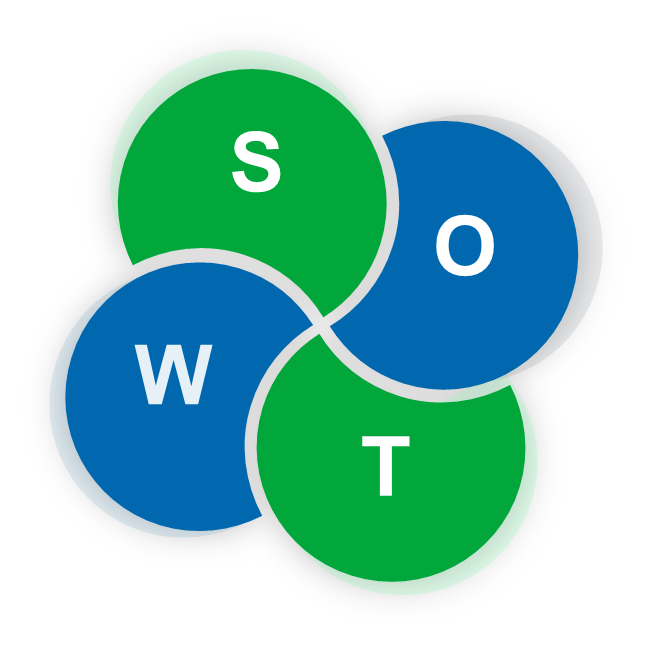 小标题
小标题
小标题
小标题
请在这里输入你的内容
请在这里输入你的内容
请在这里输入你的内容
请在这里输入你的内容
请在这里输入你的内容
请在这里输入你的内容
请在这里输入你的内容
请在这里输入你的内容
Page 44
时间轴
2020年4月
2020年5月
2020年7月
2020年10月
2020年10月
请输入你的文字
请输入你的文字
请输入你的文字
请输入你的文字
请输入你的文字
请输入你的文字
请输入你的文字
请输入你的文字
请输入你的文字
请输入你的文字
请输入你的文字
请输入你的文字
请输入你的文字
请输入你的文字
请输入你的文字
Page 45
进度页
第一阶段
第三阶段
第五阶段
第二阶段
第四阶段
请输入你的文字
请输入你的文字
请输入你的文字
请输入你的文字
请输入你的文字
请输入你的文字
请输入你的文字
请输入你的文字
请输入你的文字
请输入你的文字
请输入你的文字
请输入你的文字
请输入你的文字
请输入你的文字
请输入你的文字
Page 46
Part 6
特殊功能页面样式
手机样机
小标题
小标题
小标题
小标题
请在这里输入你的内容
请在这里输入你的内容
请在这里输入你的内容
请在这里输入你的内容
请在这里输入你的内容
请在这里输入你的内容
请在这里输入你的内容
请在这里输入你的内容
Page 48
电脑样机
小标题
小标题
请在这里输入你的内容，输入你的内容
请在这里输入你的内容，输入你的内容
请在这里输入你的内容，输入你的内容
请在这里输入你的内容，输入你的内容
Page 49
荣誉展示
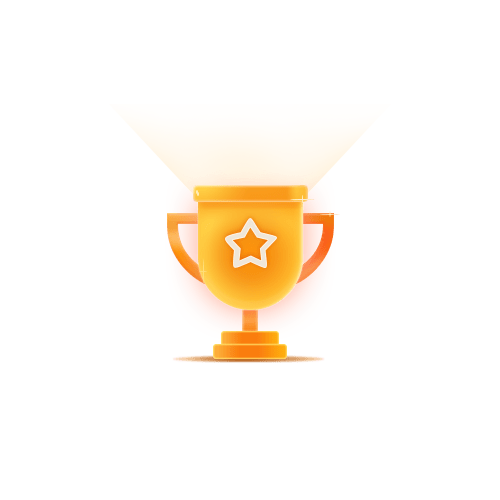 创新奖
X级第X届XXX比赛
团队奖
X级第X届XXX比赛
特等奖
X级第X届XXX比赛
卓越奖
X级第X届XXX比赛
一等奖
X级第X届XXX比赛
证书展示
优秀奖
二等奖
一等奖
二等奖
优秀奖
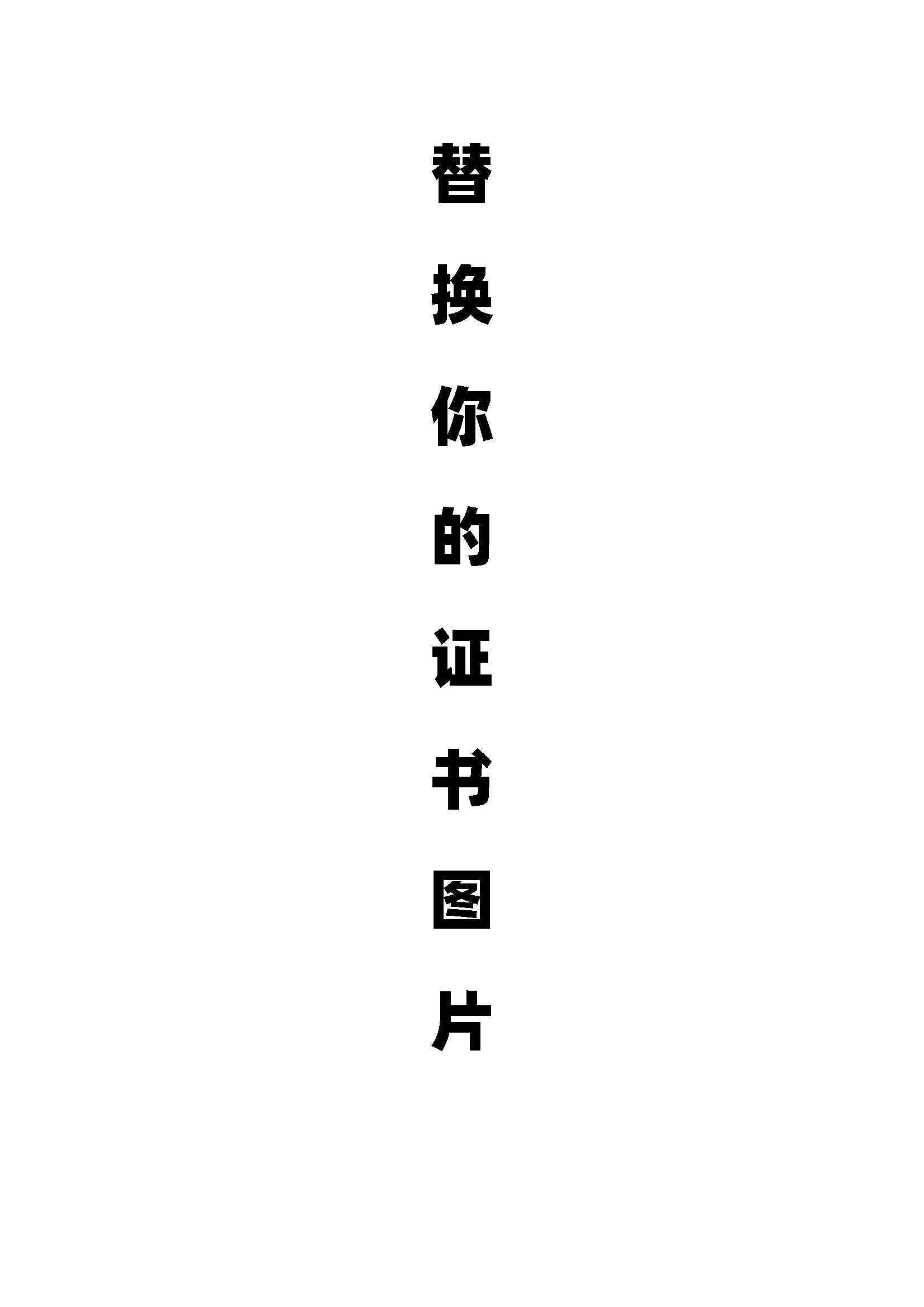 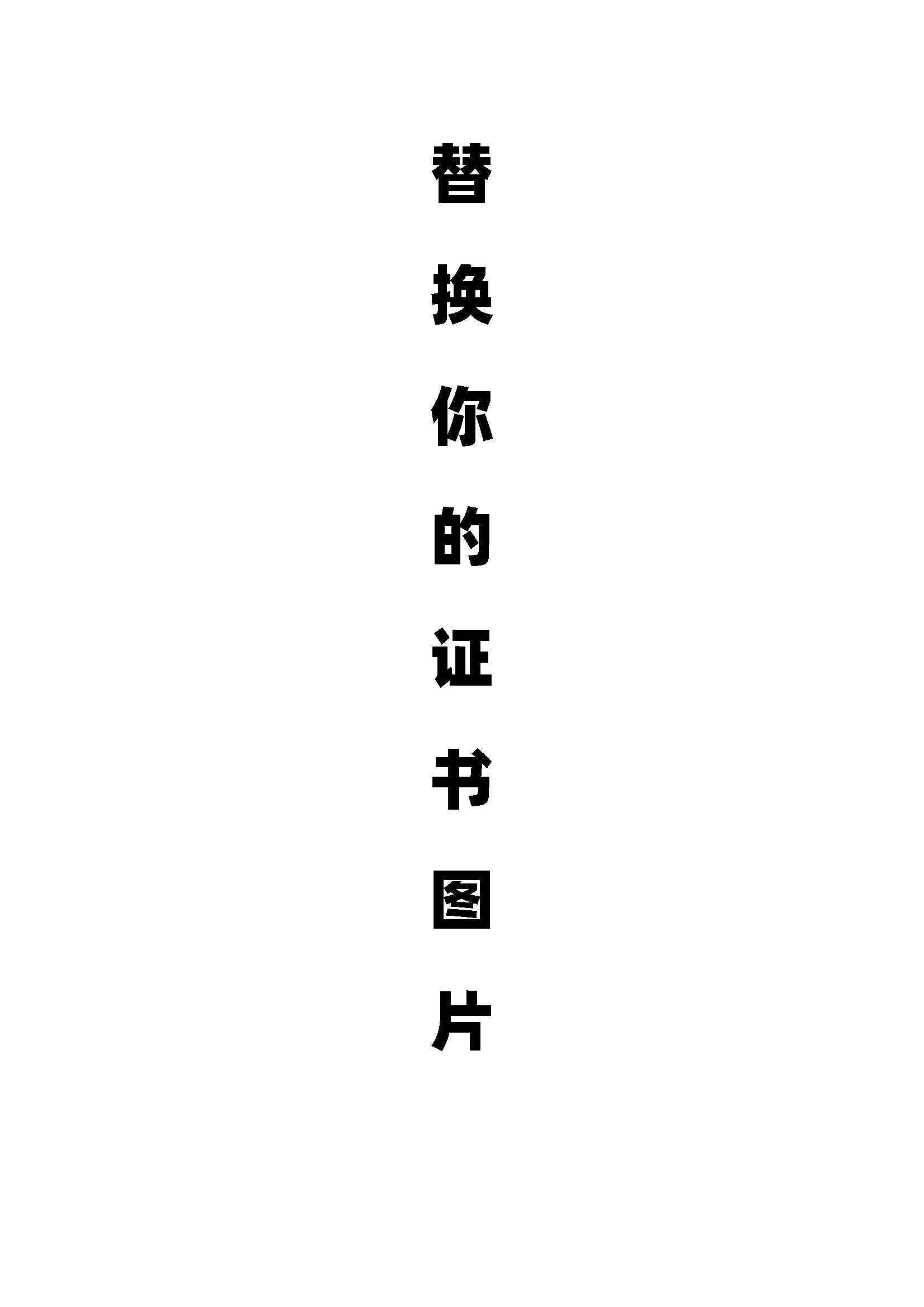 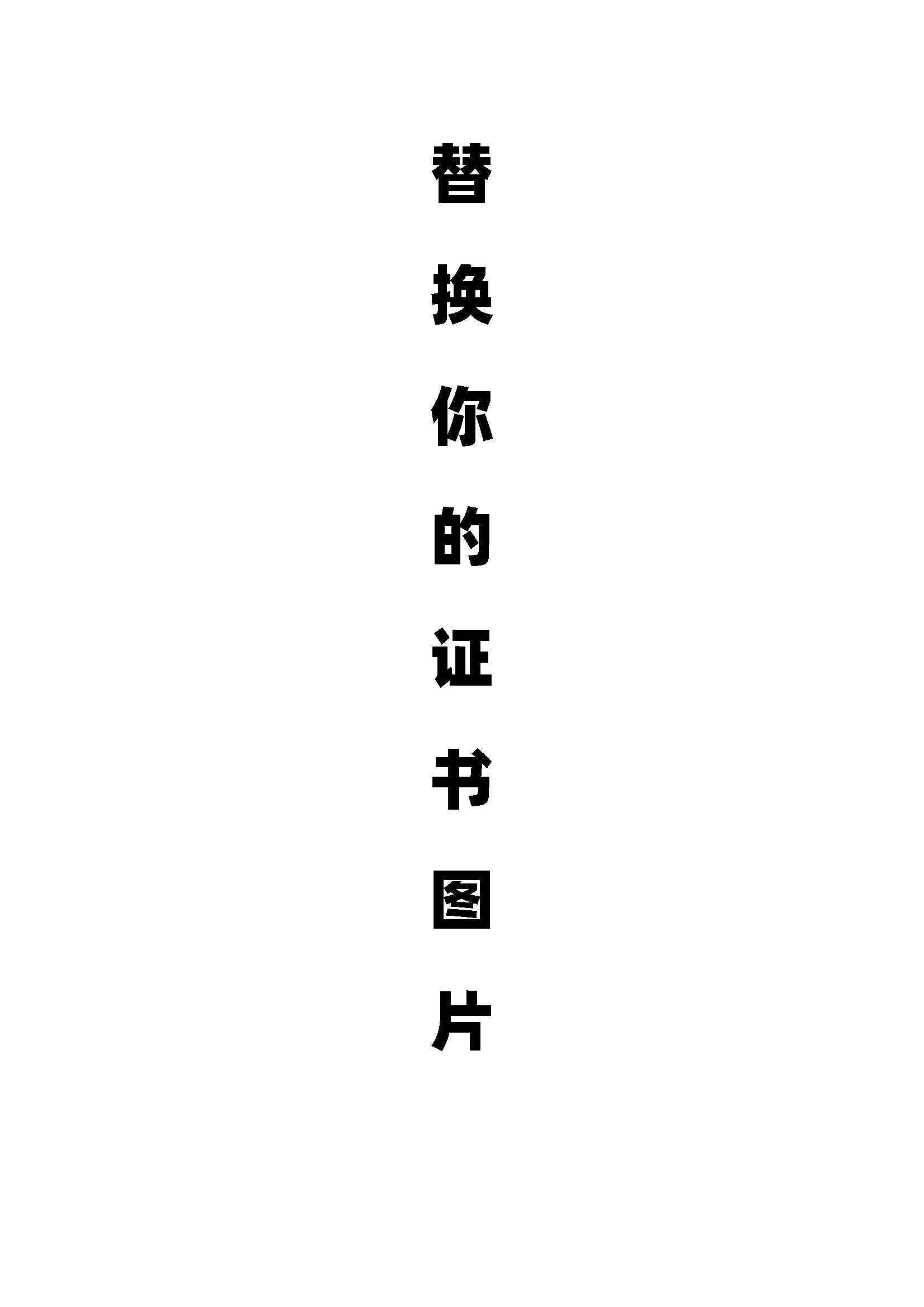 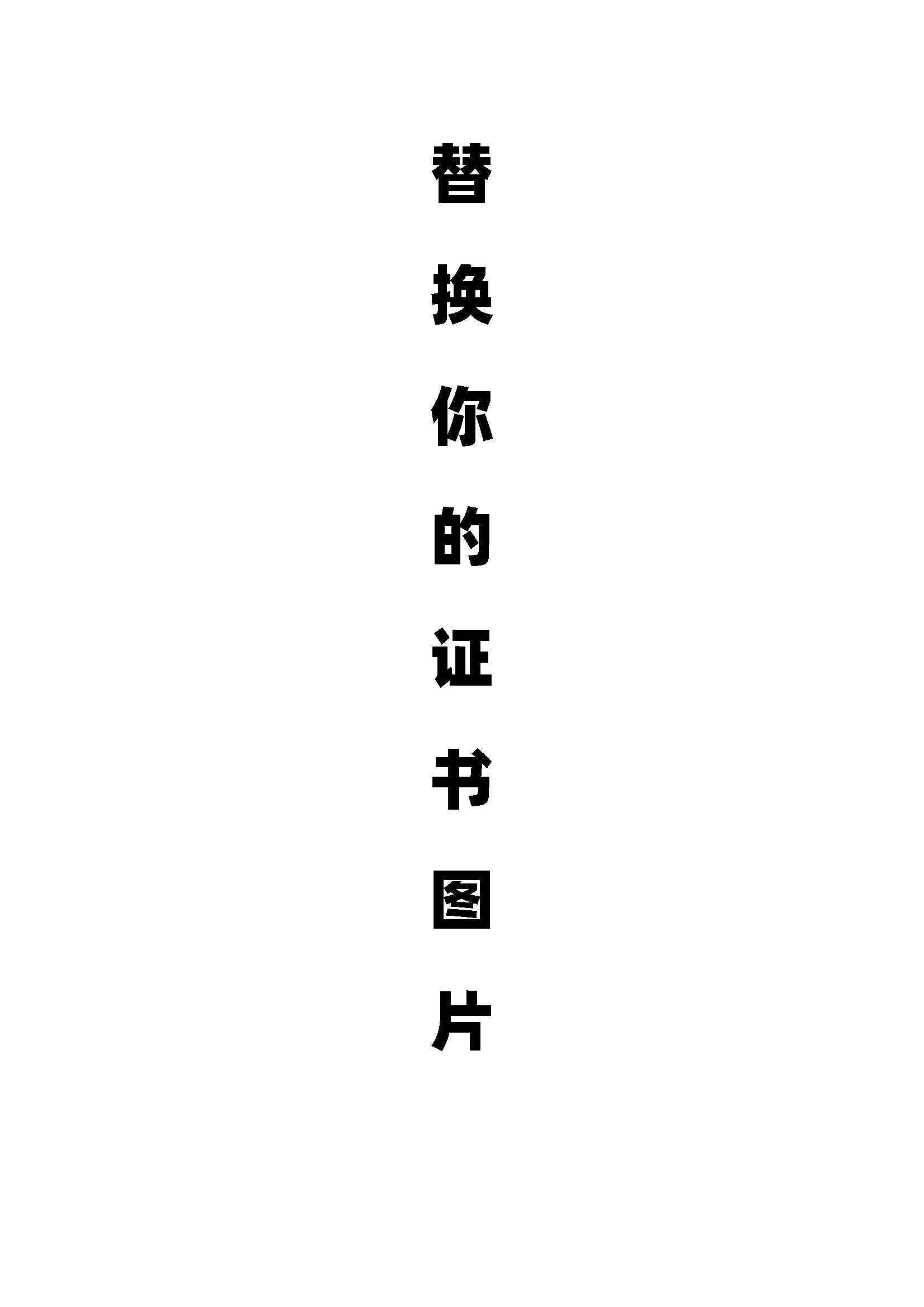 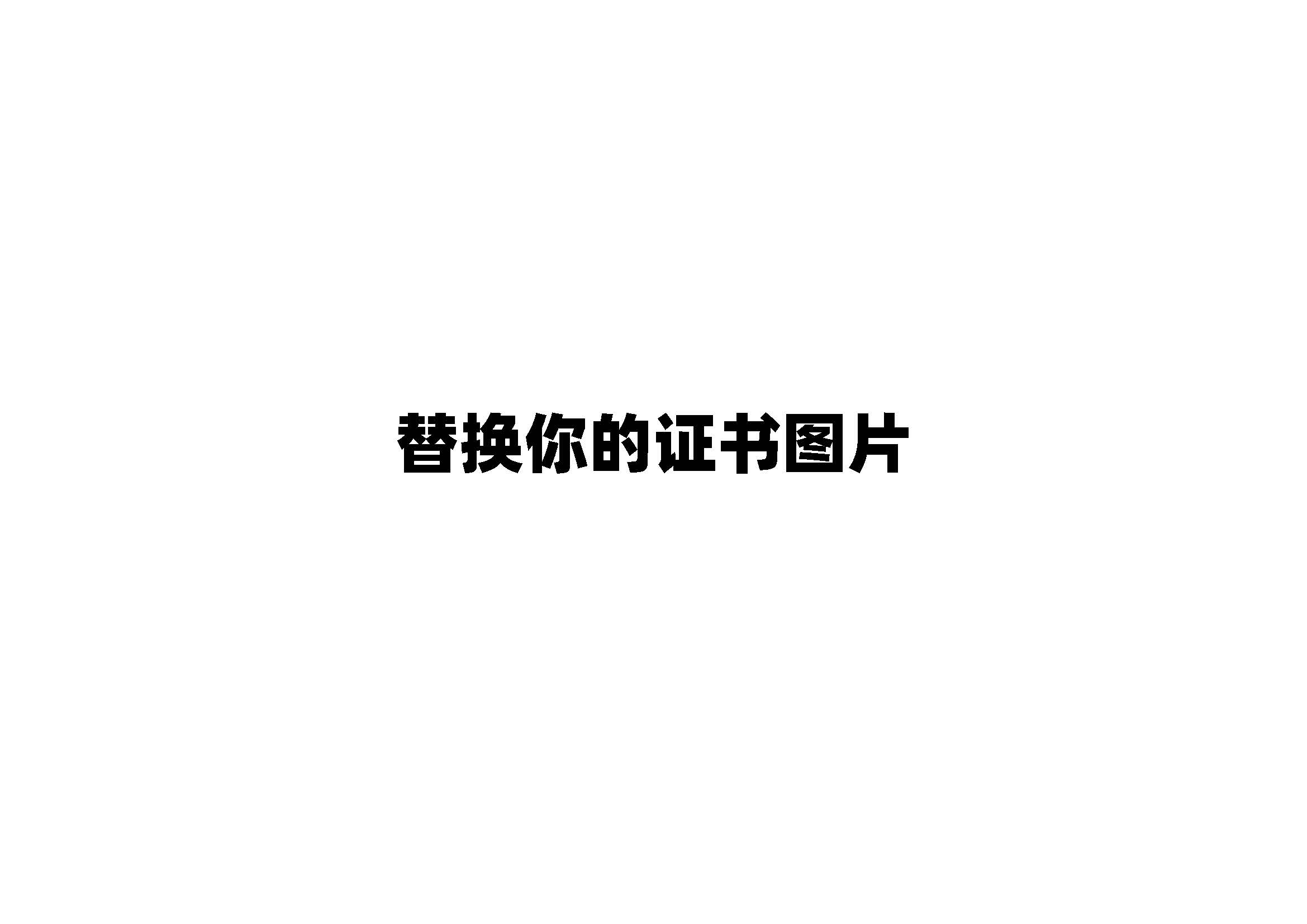 第X届XXX比赛
第X届XXX比赛
第X届XXX比赛
第X届XXX比赛
第X届XXX比赛
如果你需要用一句话
来总结你的观点
“
”
Manual
使用手册
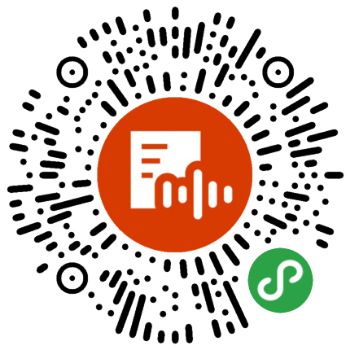 微信扫码观看《用好PPT的加减乘除四步法》模板配套课程
一键换色
版式恢复
图标修改
iSlide图示库
字体嵌入
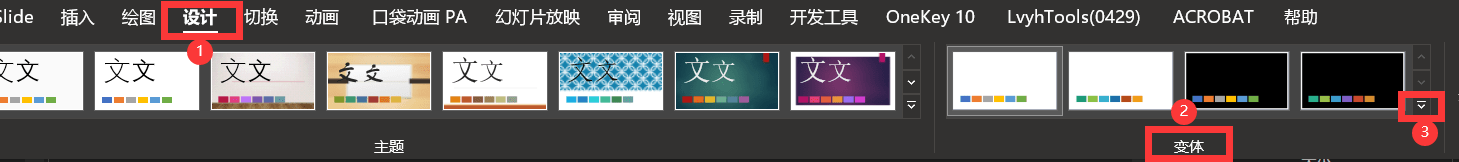 一键更改主题色
打开【设计】选项卡
在【变体】下找到并点击下拉小箭头
打开【颜色】选择Office预设颜色，或者自定义
本套模板一键更改主题色，比如更改为民院LOGO中的绿色，民院官网的红色等，具体操作方法如下：
一键换色
版式恢复
图标修改
iSlide图示库
字体嵌入
一键恢复版式
如果在使用过程中，版式在普通视图下被改，比如误删或者移动标题、图片等，可以选择一键恢复，具体操作如下：
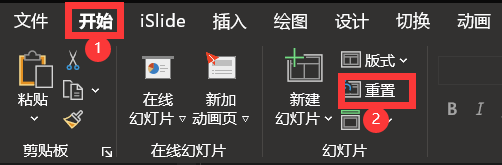 打开【开始】选项卡
在【幻灯片】下找到【重置】按钮
点击重置恢复版式
一键换色
版式恢复
图标修改
iSlide图示库
字体嵌入
PPT“一键”美化神器
180K+专业PPT素材资源下载
让PPT设计简单起来！

All-In-One PowerPoint Design Add-in
180K+ Professional PowerPoint Resources
快速更改图标
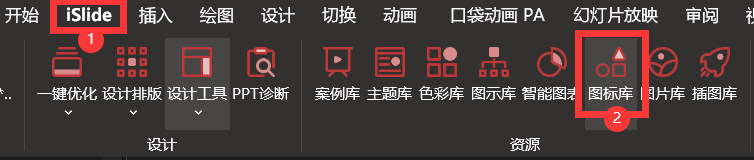 按住 Ctrl 并单击链接访问官网
www.islide.cc
模板中使用了大量图标，在使用过程中可更换，使其与内容适应，需要配合iSlide插件实现，具体操作如下：
选中需更改的图标
打开【iSlide】选项卡
在【资源】下找到【图表库】按钮
查找选择适应图标，点击替换
一键换色
版式恢复
图标修改
iSlide图示库
字体嵌入
PPT“一键”美化神器
180K+专业PPT素材资源下载
让PPT设计简单起来！

All-In-One PowerPoint Design Add-in
180K+ Professional PowerPoint Resources
解锁200+版式
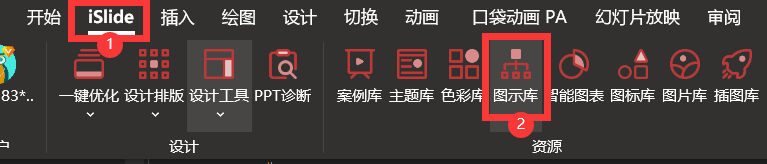 按住 Ctrl 并单击链接访问官网
www.islide.cc
模板母版与iSlide相适应，可以借助iSlide图示库解锁更多免费版式，满足日常使用，具体操作如下：
打开【iSlide】选项卡
在【资源】下找到【图示库】按钮
查找选择需要版式，点击创建
一键换色
版式恢复
图标修改
iSlide图示库
字体嵌入
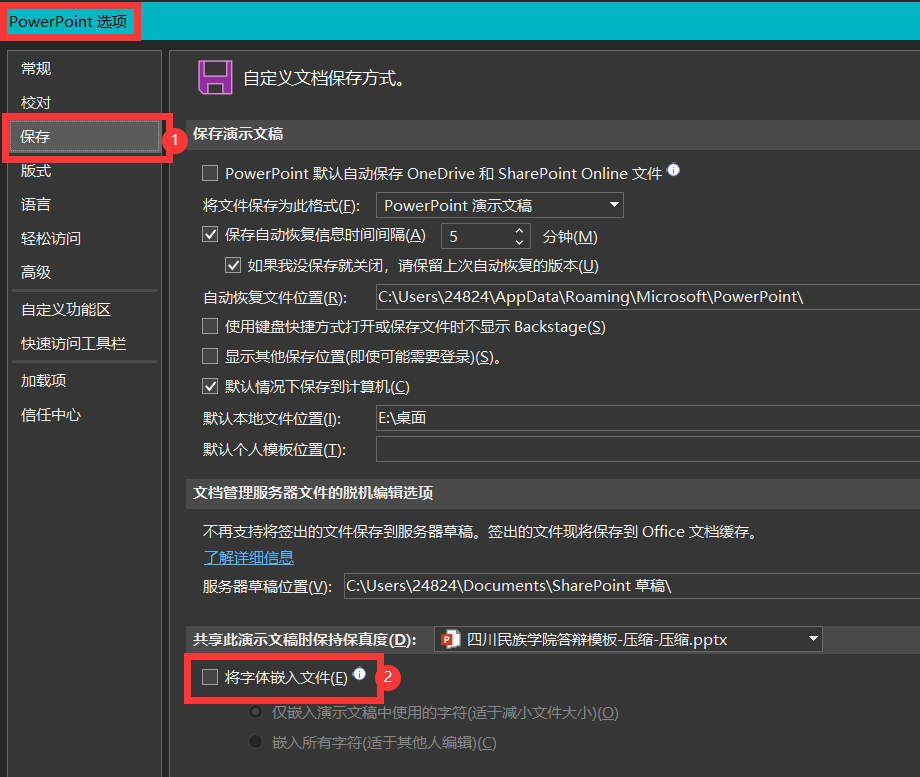 字体问题
模板使用阿里巴巴普惠体等字体，已经将字体嵌入模板，方便使用，如果需要取消，操作如下：
打开【文件】选项卡
打开【选项】-【保存】
在最下方找到相应选项，取消勾选
返回再次保存即可
Specification
设计规范
校徽校训
图标集合
字体方案
配色方案
版权说明
川民院校徽
川民院校训
团结 奋进 重道 精业
校徽校训
图标集合
字体方案
配色方案
版权说明
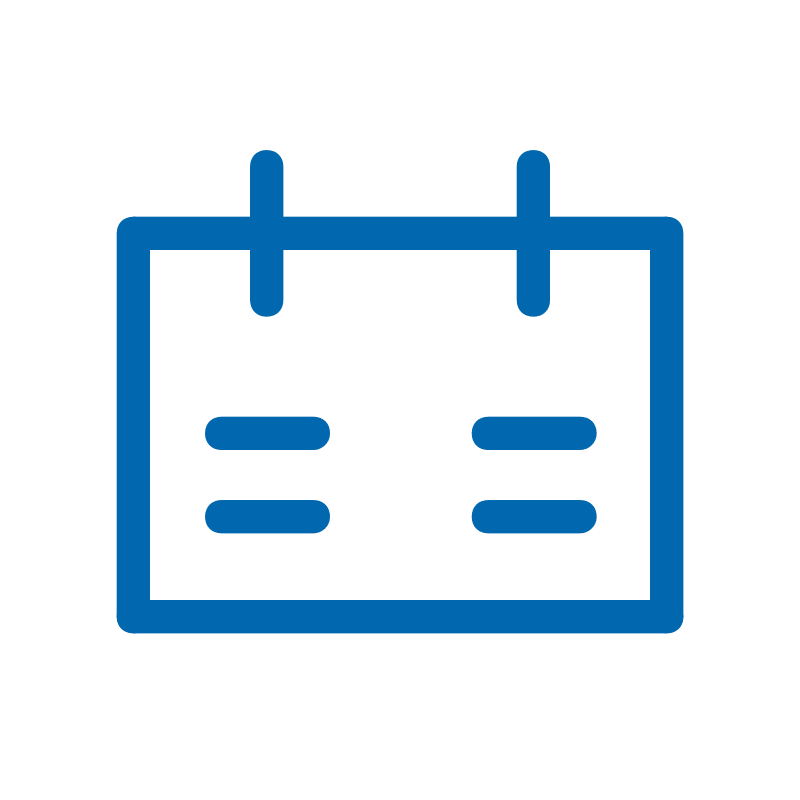 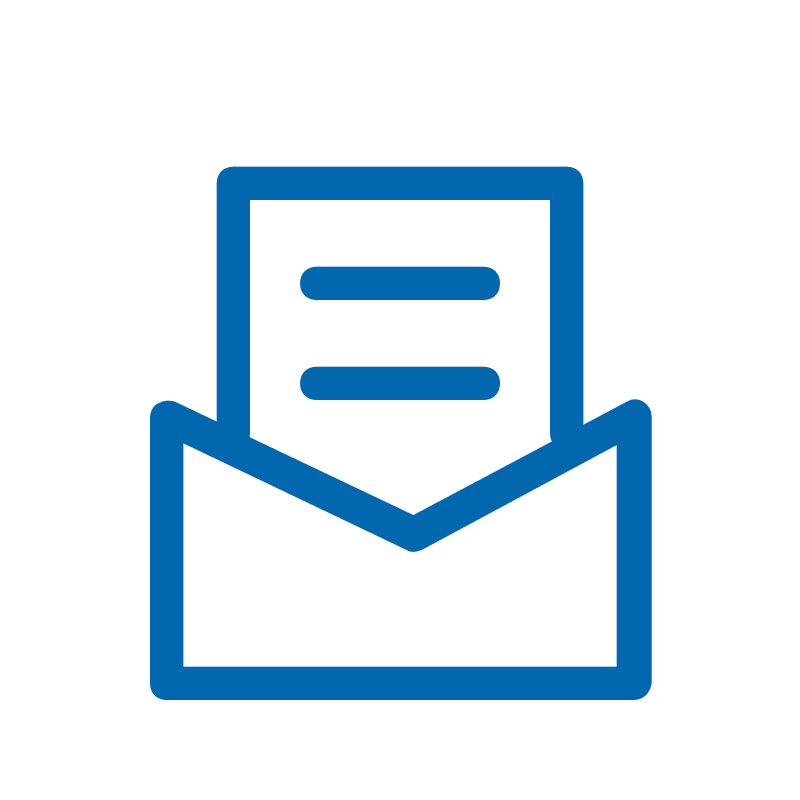 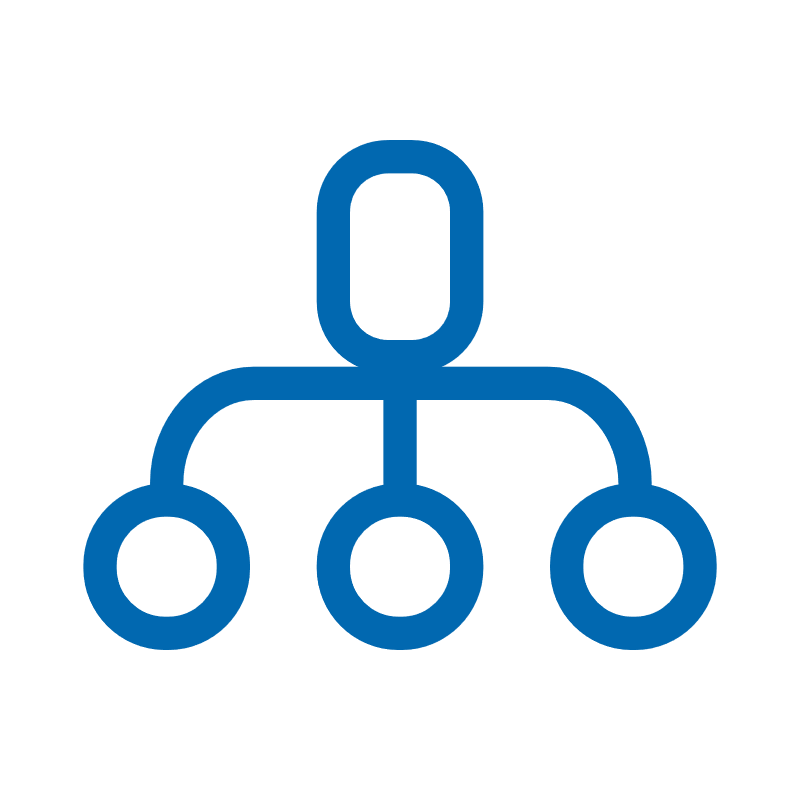 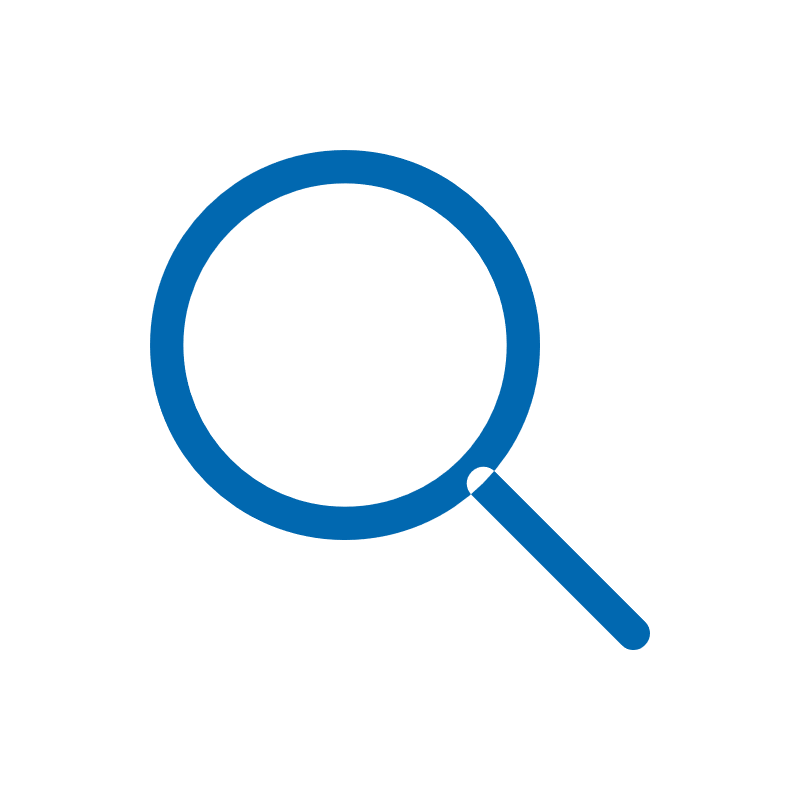 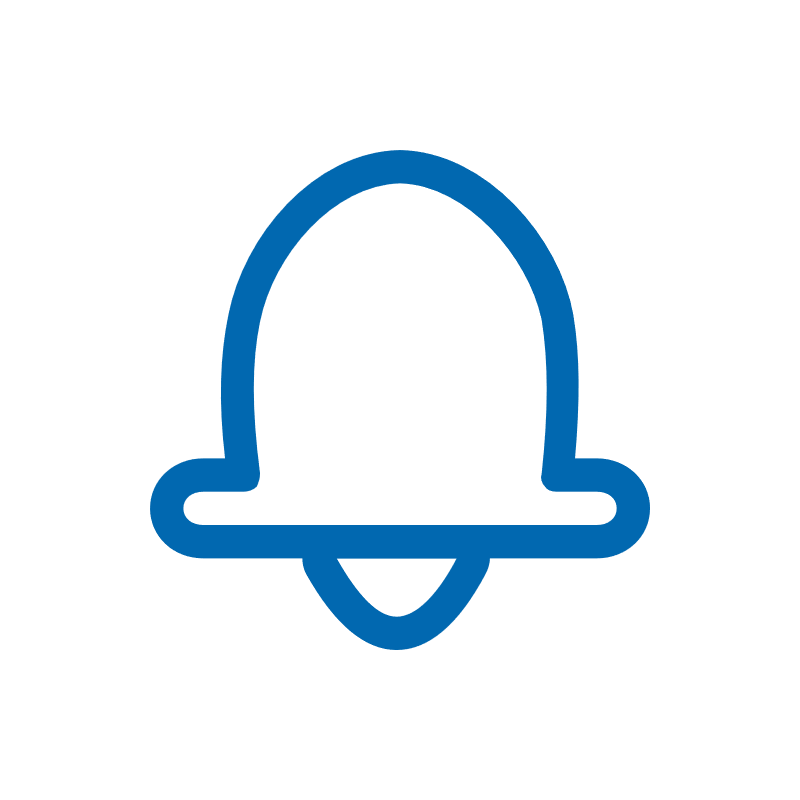 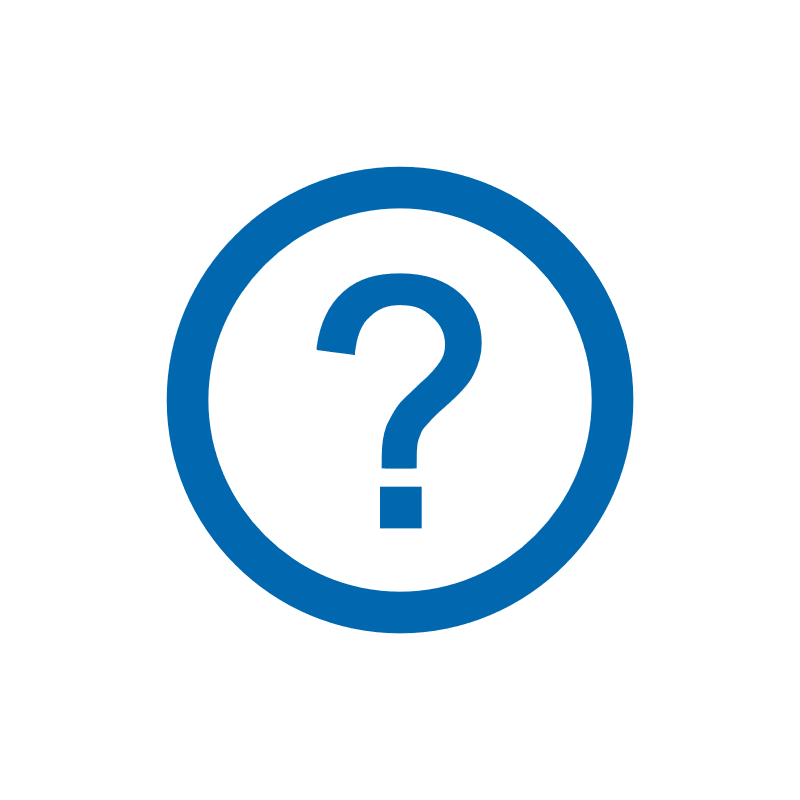 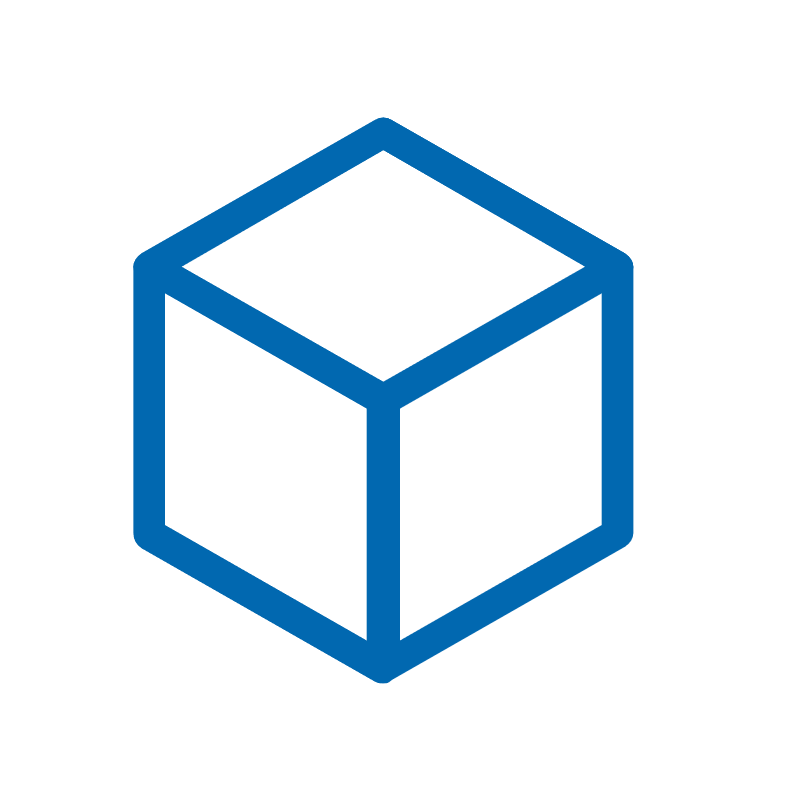 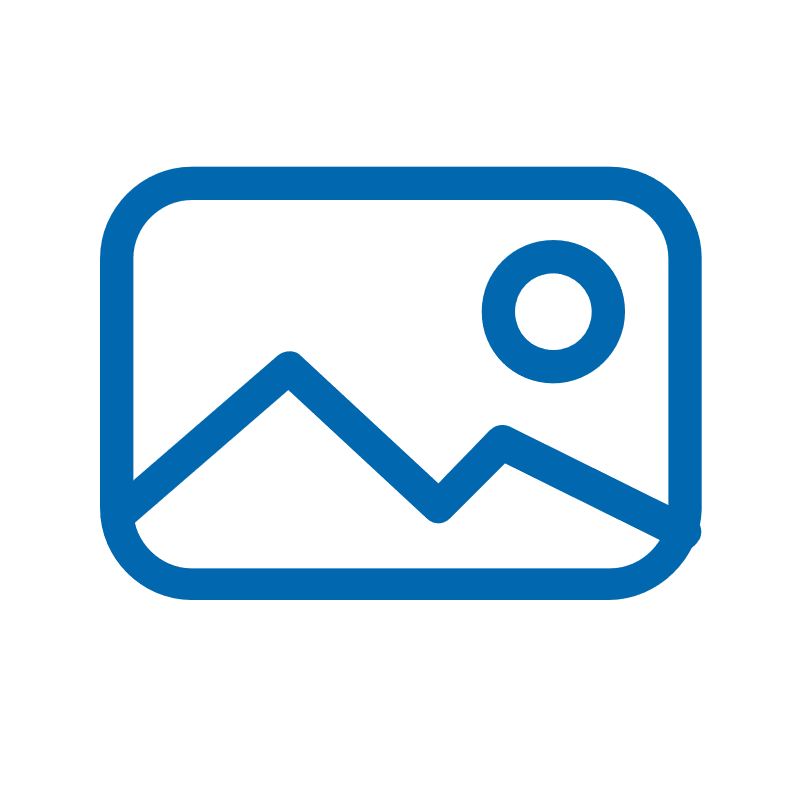 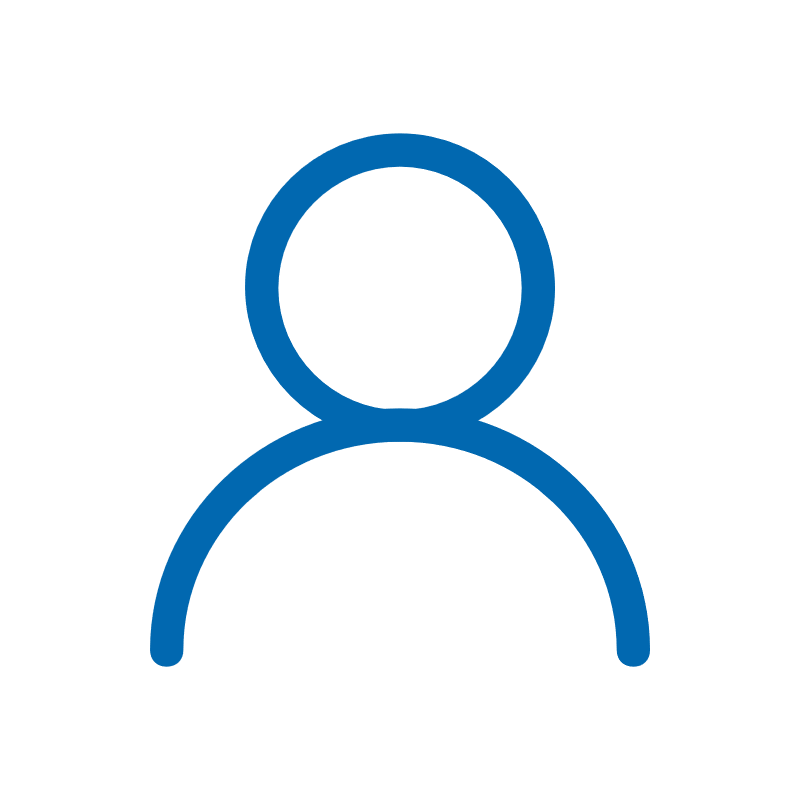 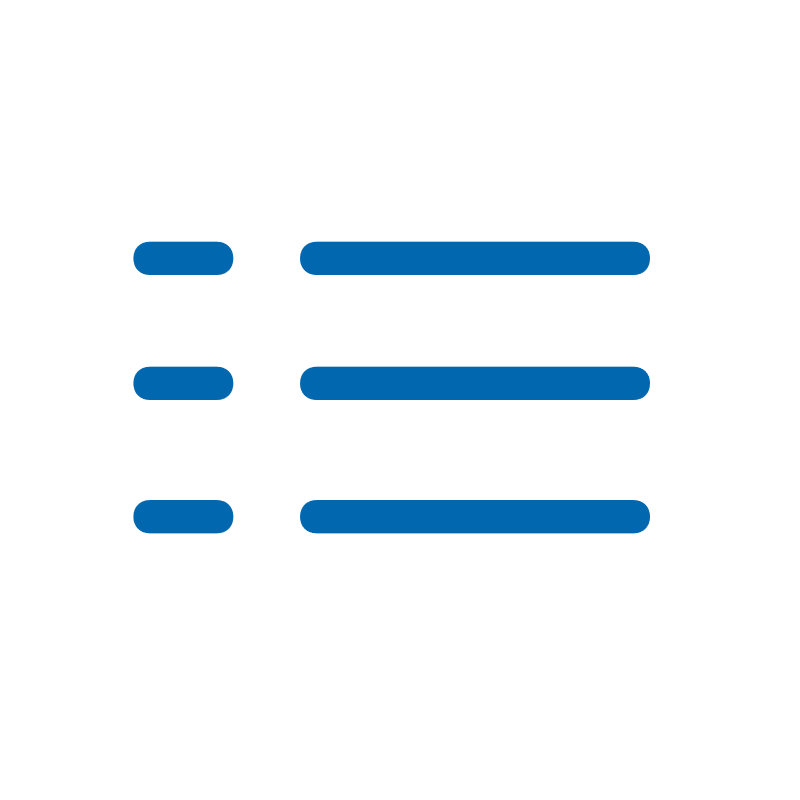 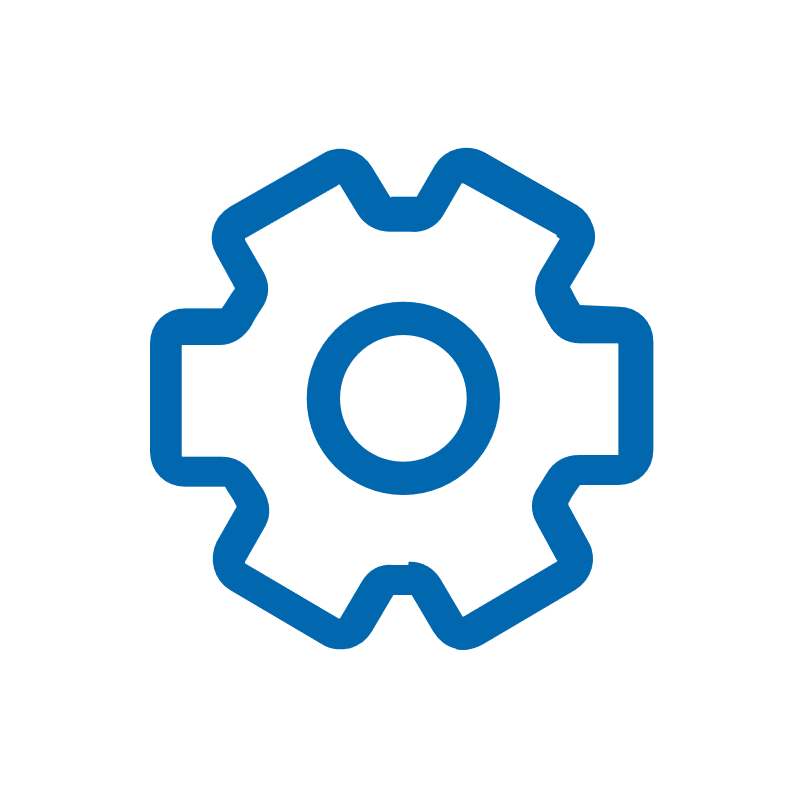 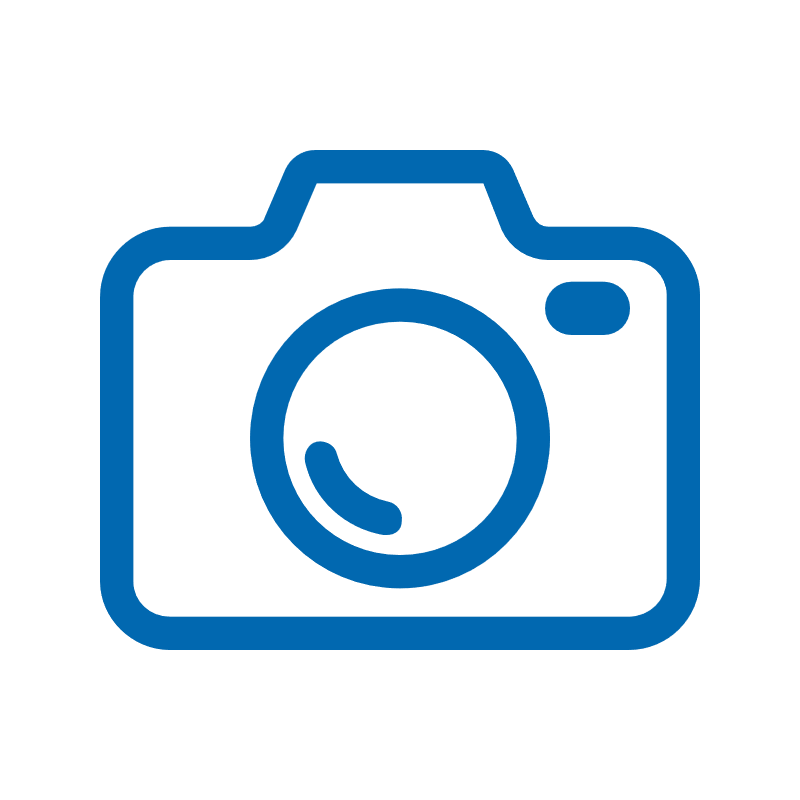 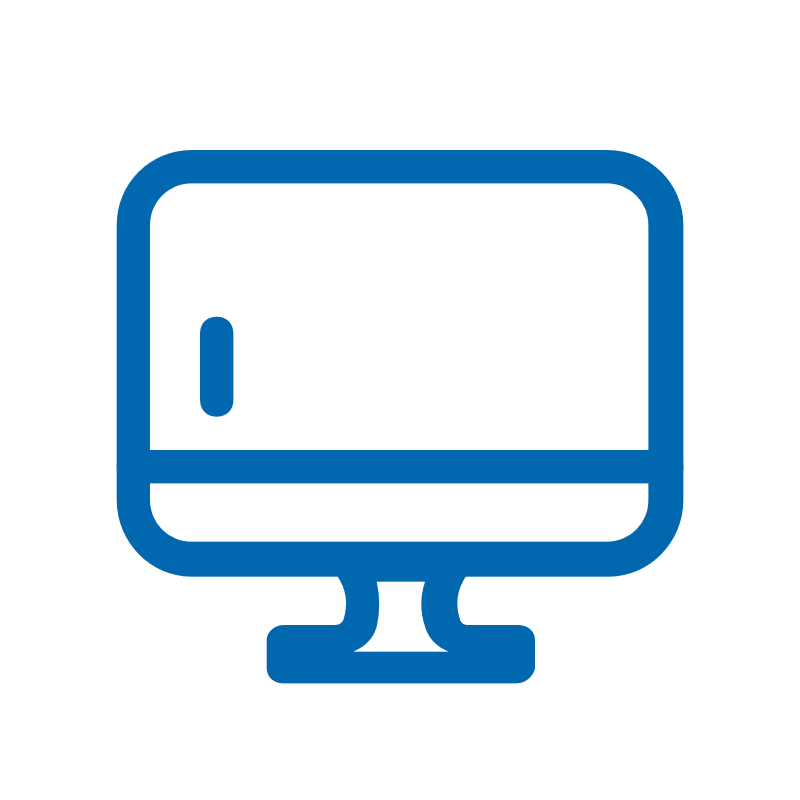 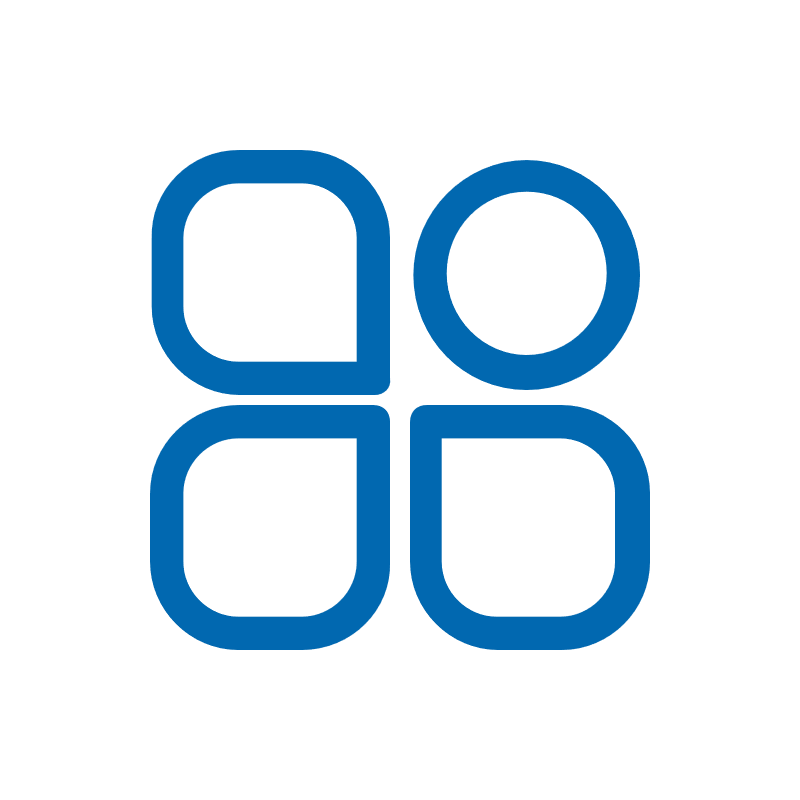 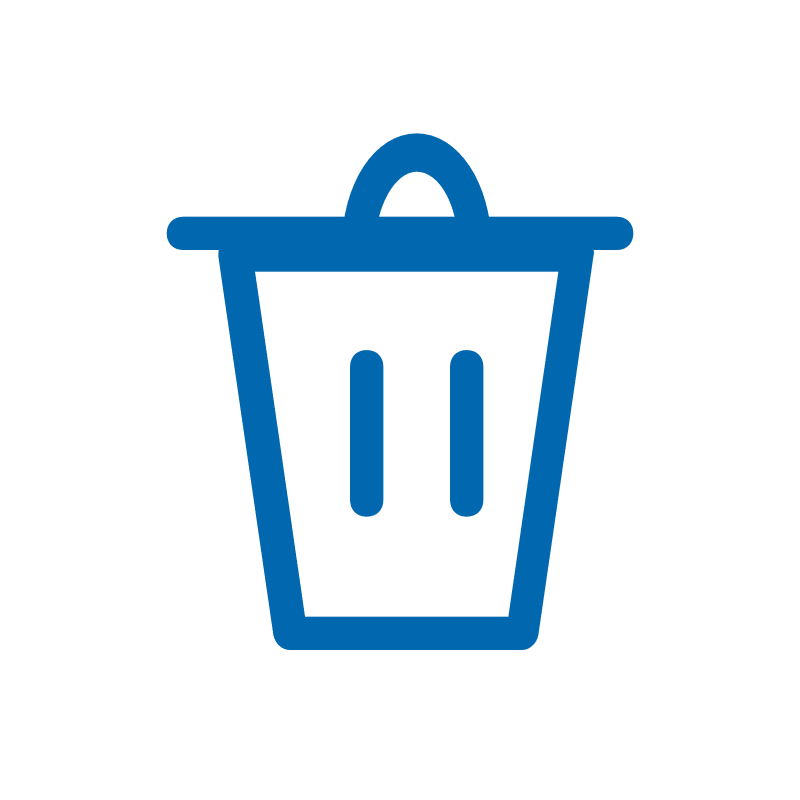 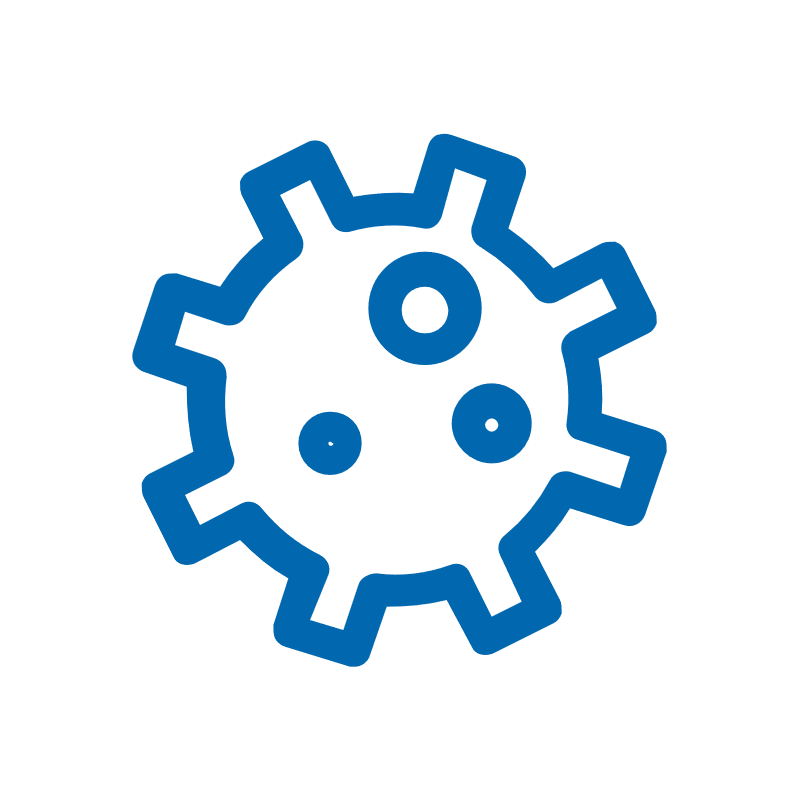 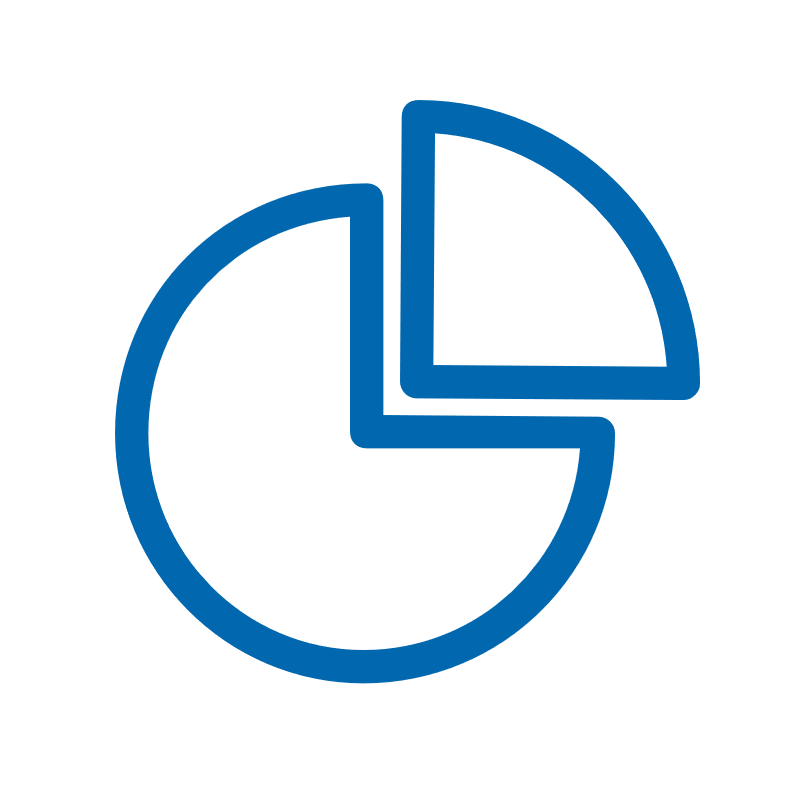 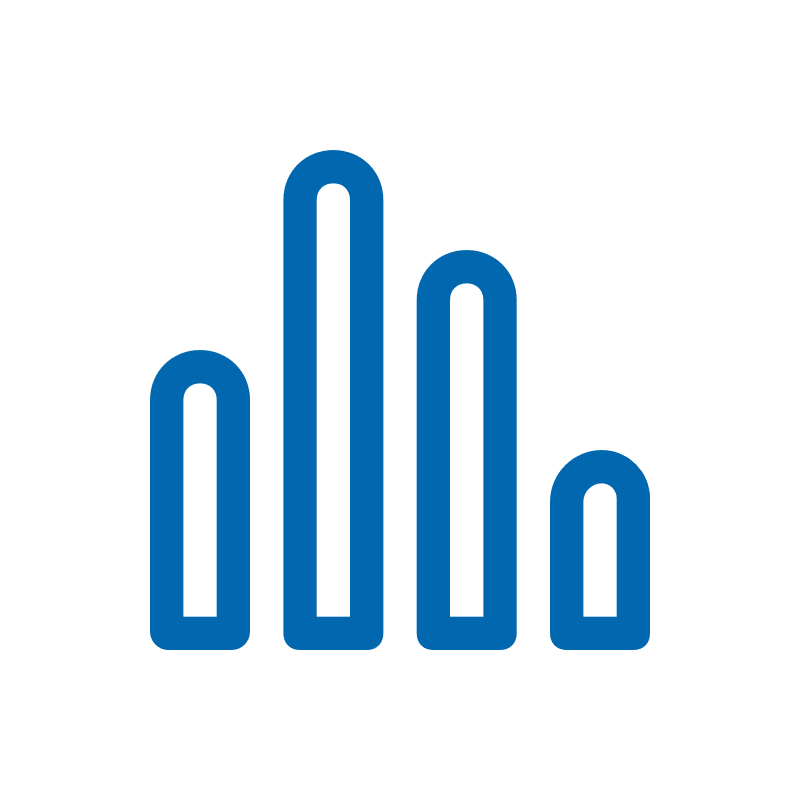 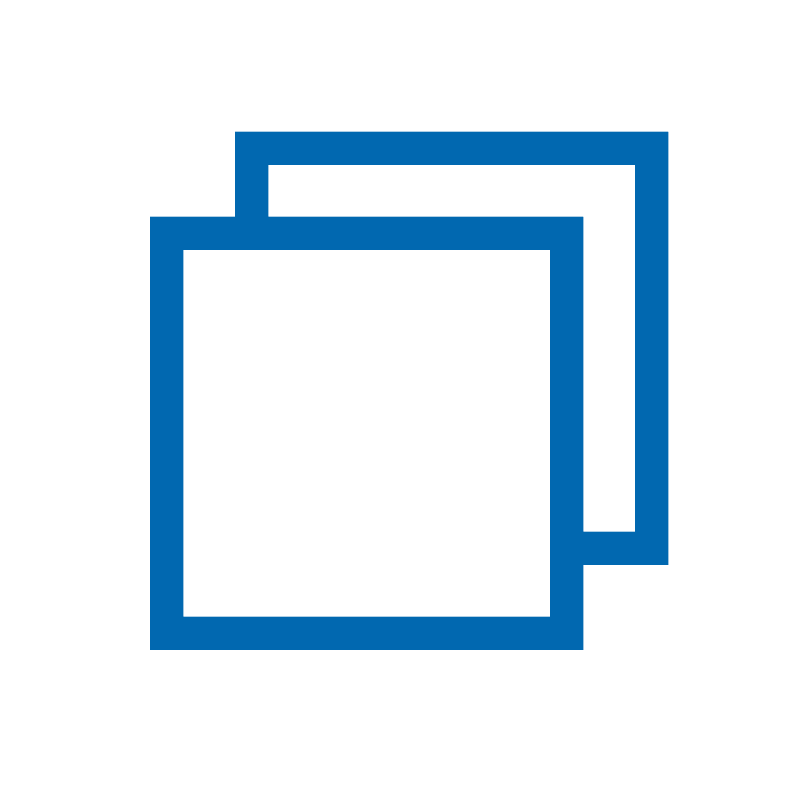 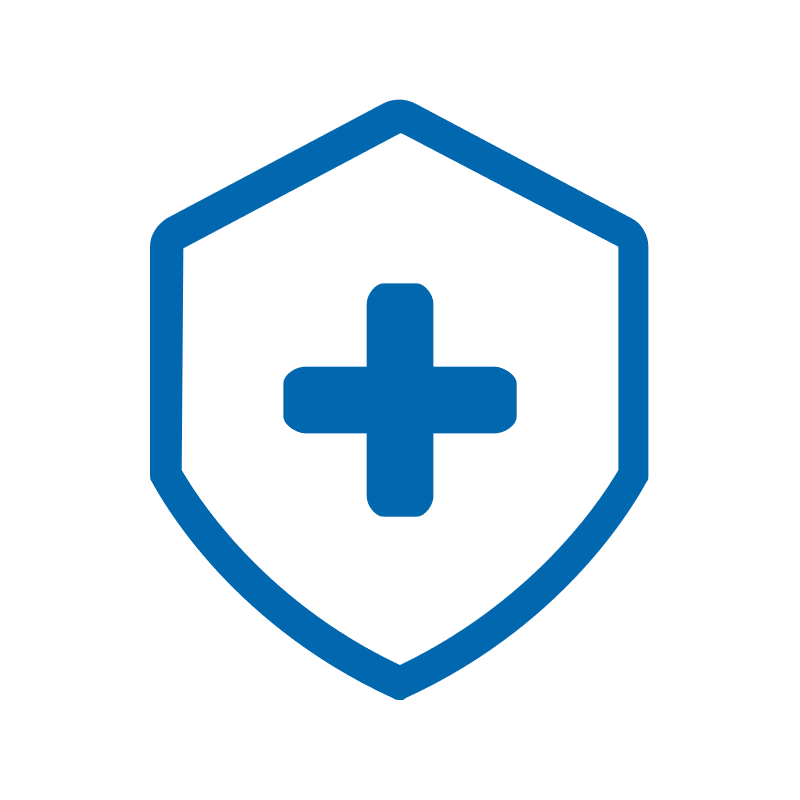 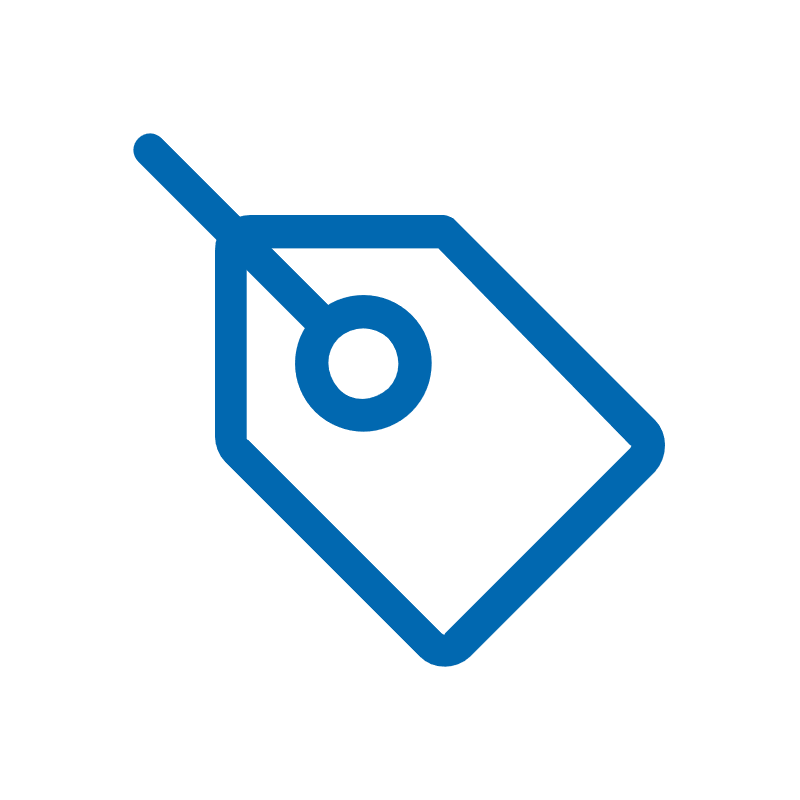 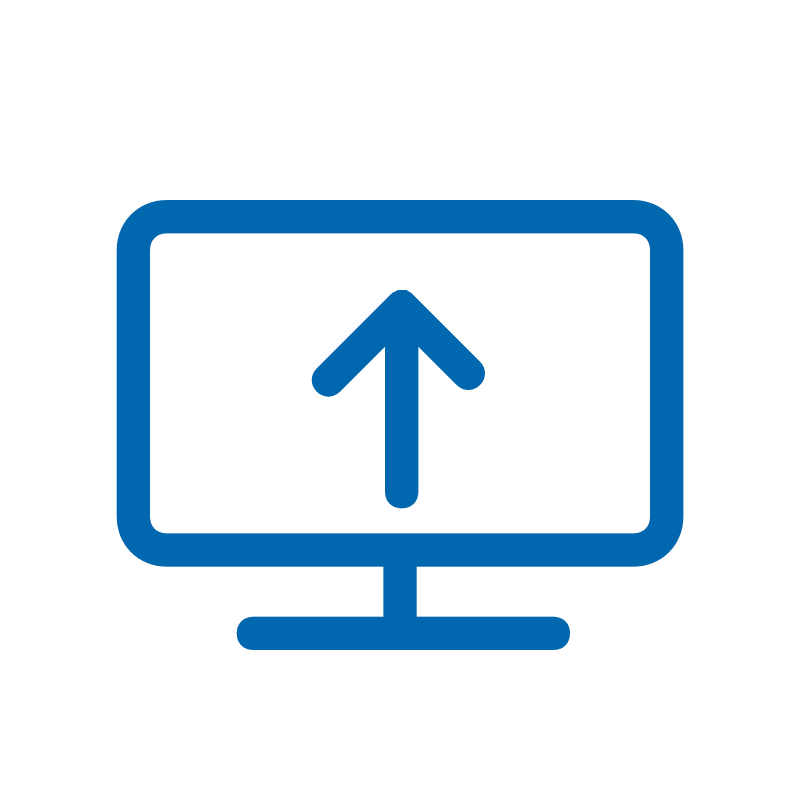 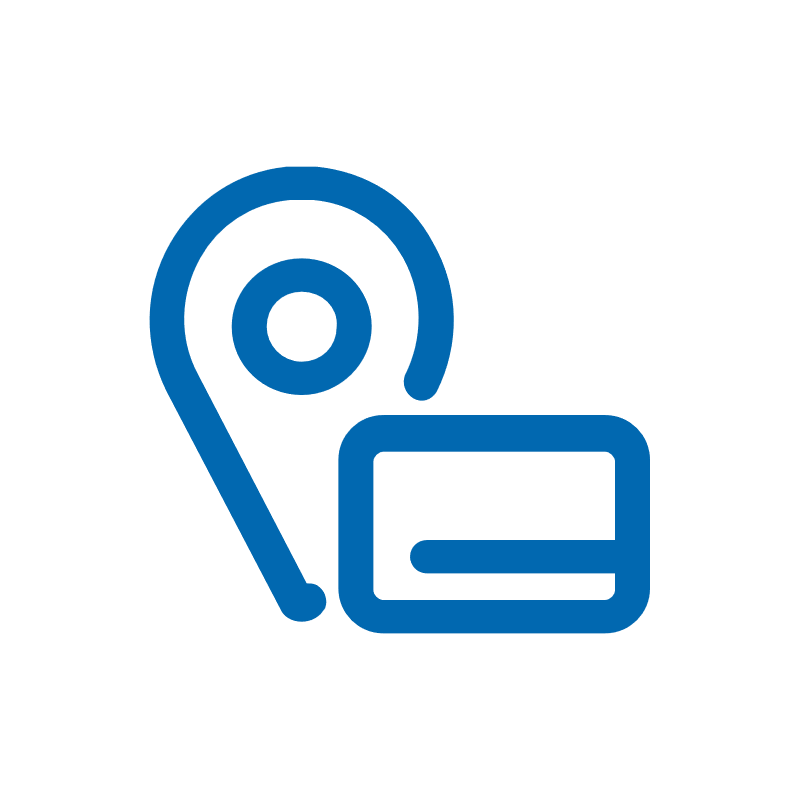 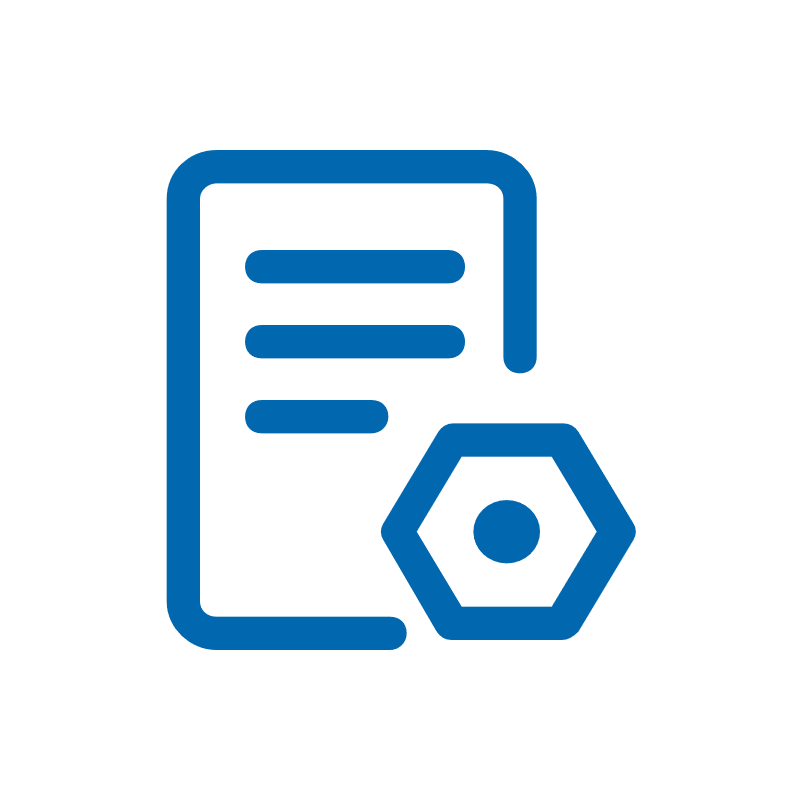 校徽校训
图标集合
字体方案
配色方案
版权说明
推荐标题字号28，小标题字号24，正文字号18，行间距1.3
校徽校训
图标集合
字体方案
配色方案
版权说明
主色
强调色
强调色
校徽校训
图标集合
字体方案
配色方案
版权说明
图片来源
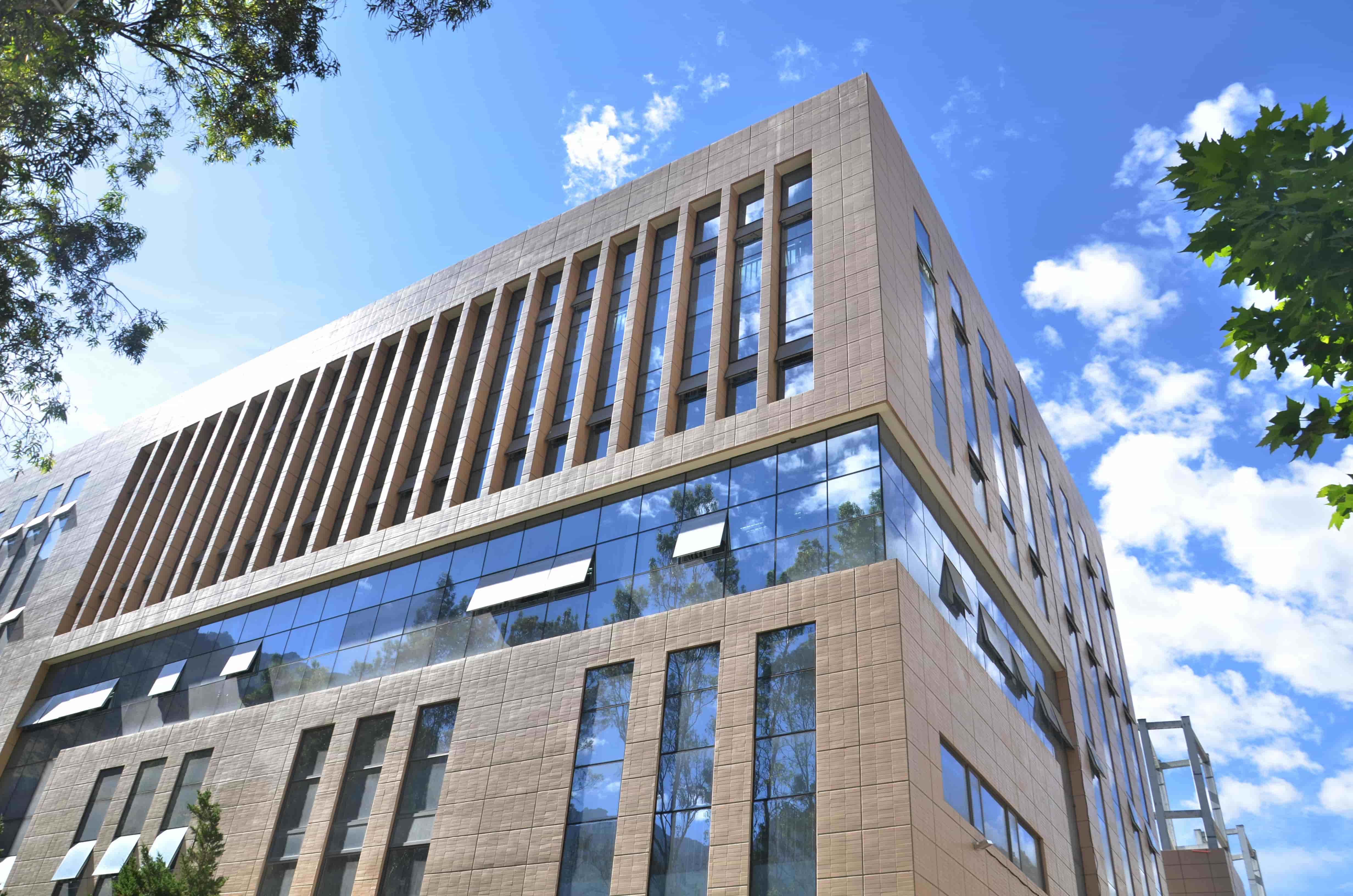 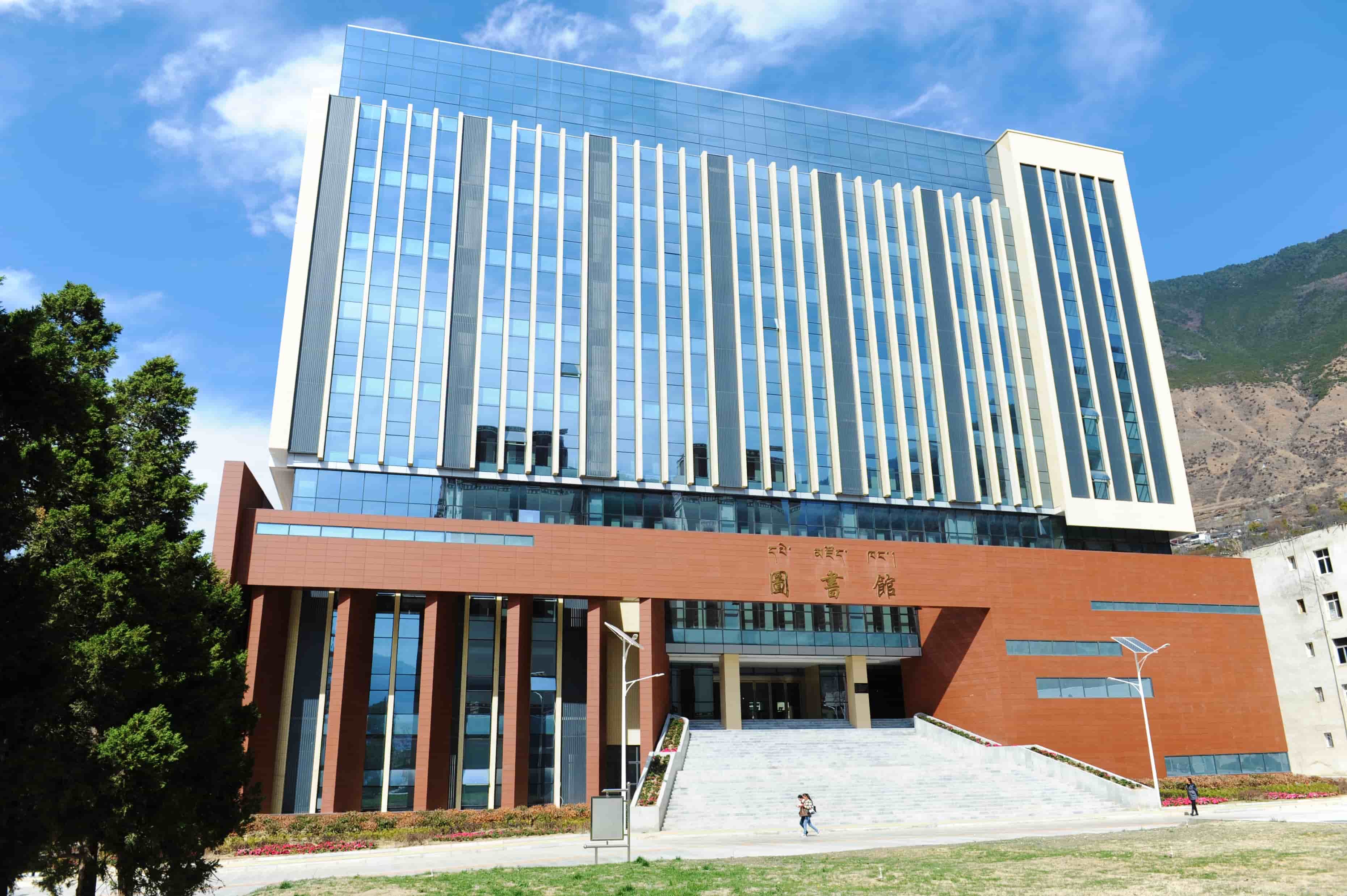 左方为模板中使用的主视觉照片，来源于川民院校宣传部，如有商业需求请联系图片原作者；其他照片皆为个人摄影作品，可放心使用。
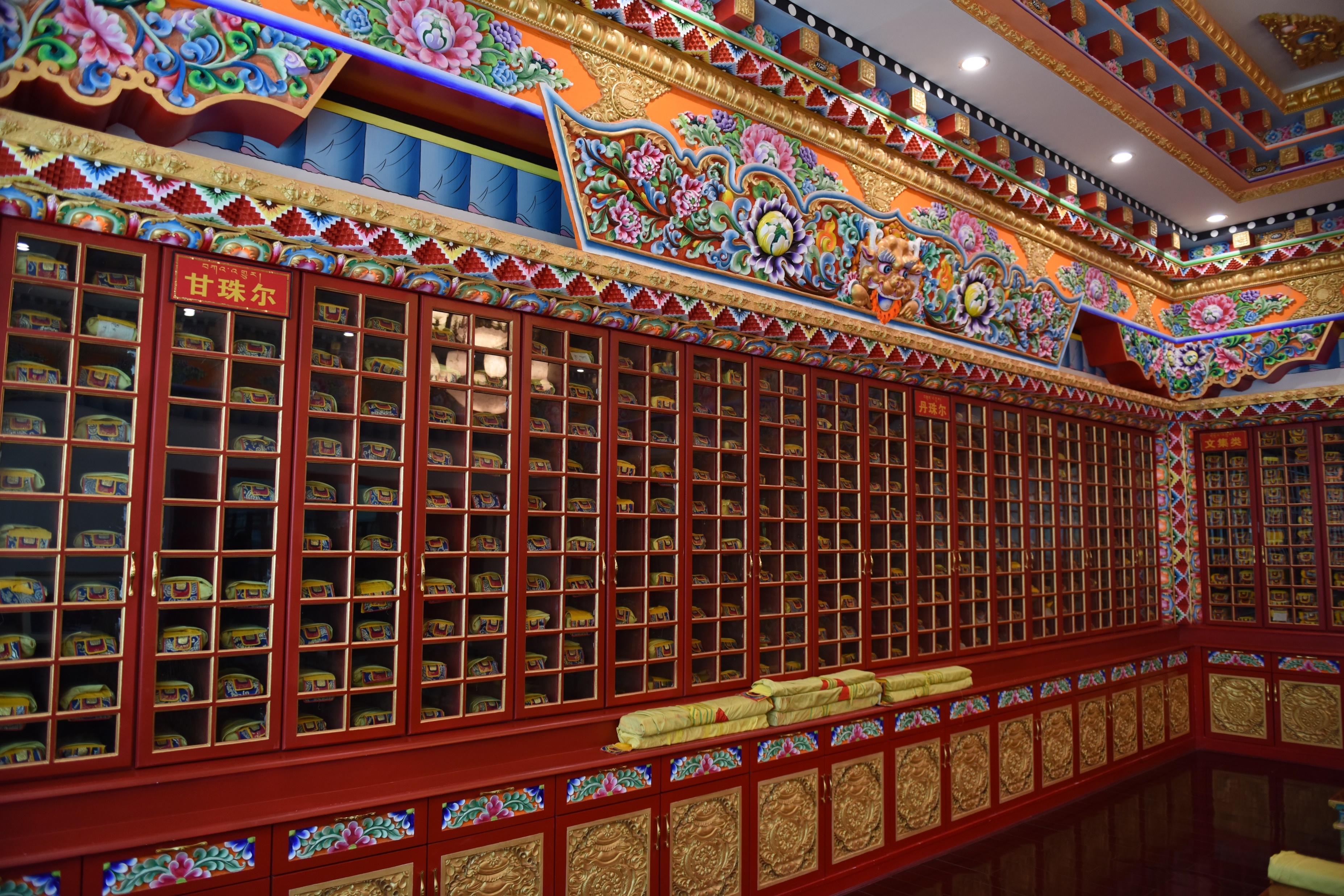 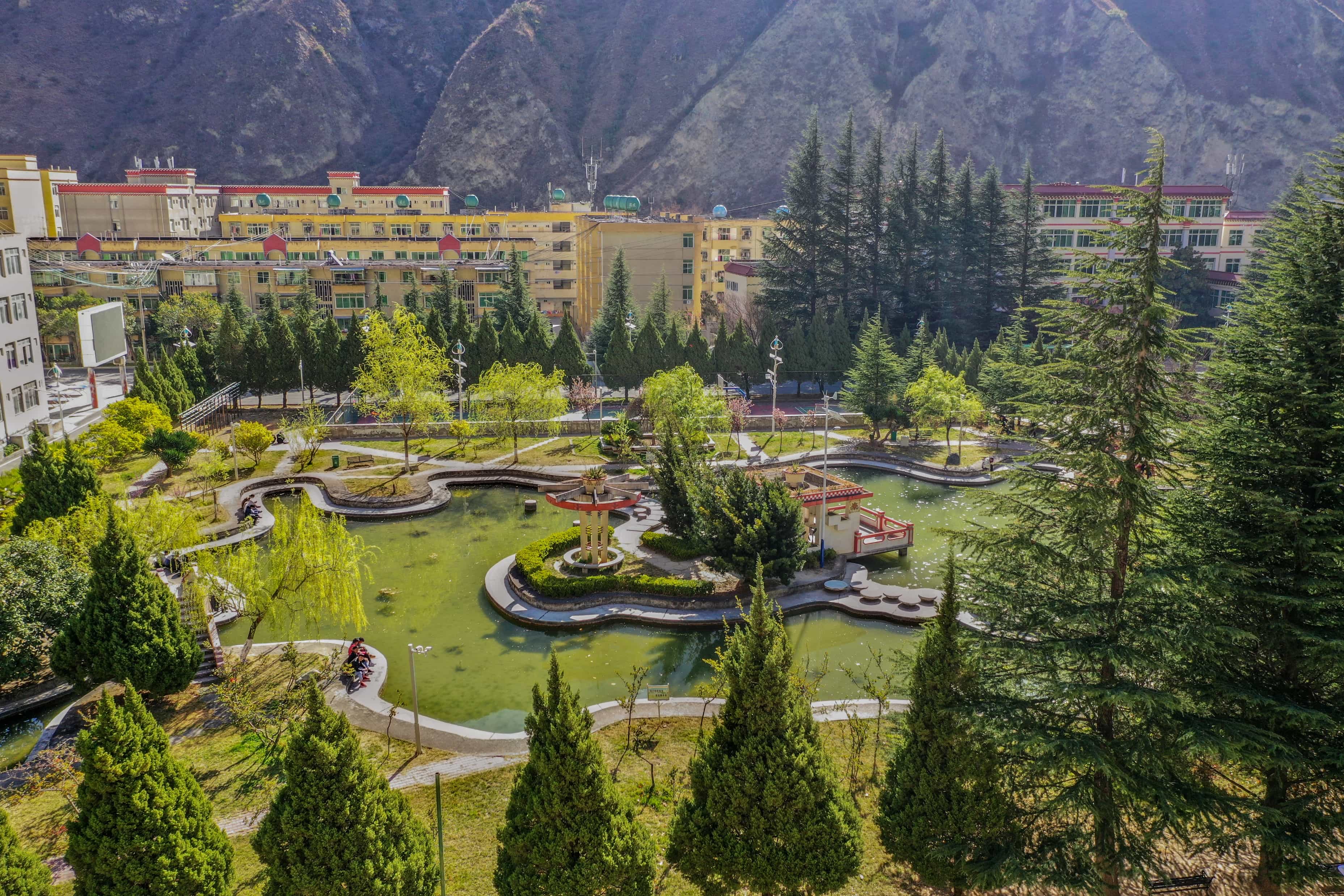 本模板为公益性质，可以免费使用，但仅限于学术交流，禁止商用，如有侵权请联系本人协商或删除。
李鸿锋
经管学院2017级学生
第一期老秦的小黑屋成员
微博@卡成PPT的小锋
公众号「卡成PPT」主理人
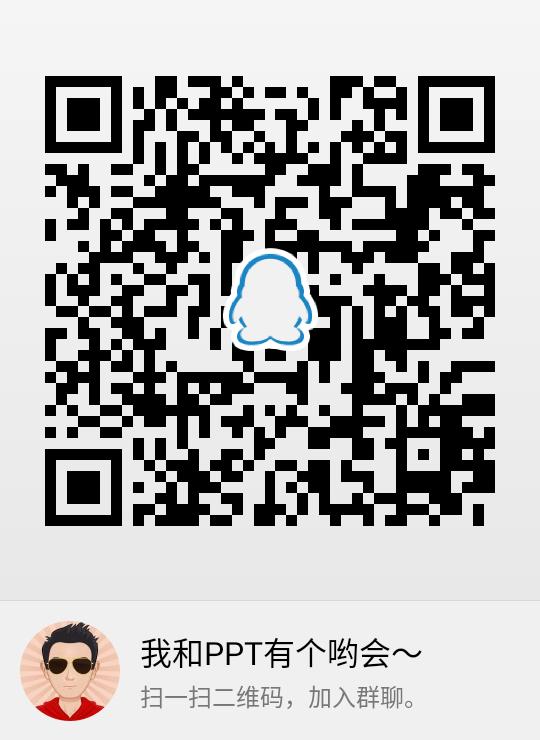 模板更新和服务
交流咨询QQ群
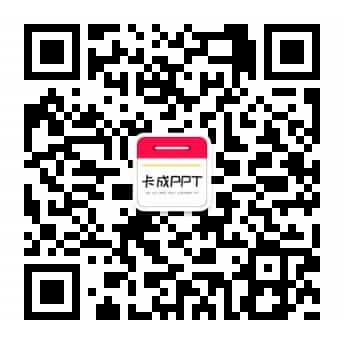 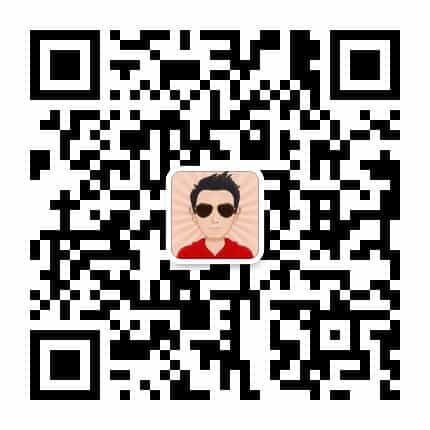 
若有才华能出众  当仁不让莫低头
公众号
微信